الحادية عشر – الفصل الرابع
صفات الحروفالصفات (1): المقدمة + الصفات التي لها ضد
د. هاله رجب
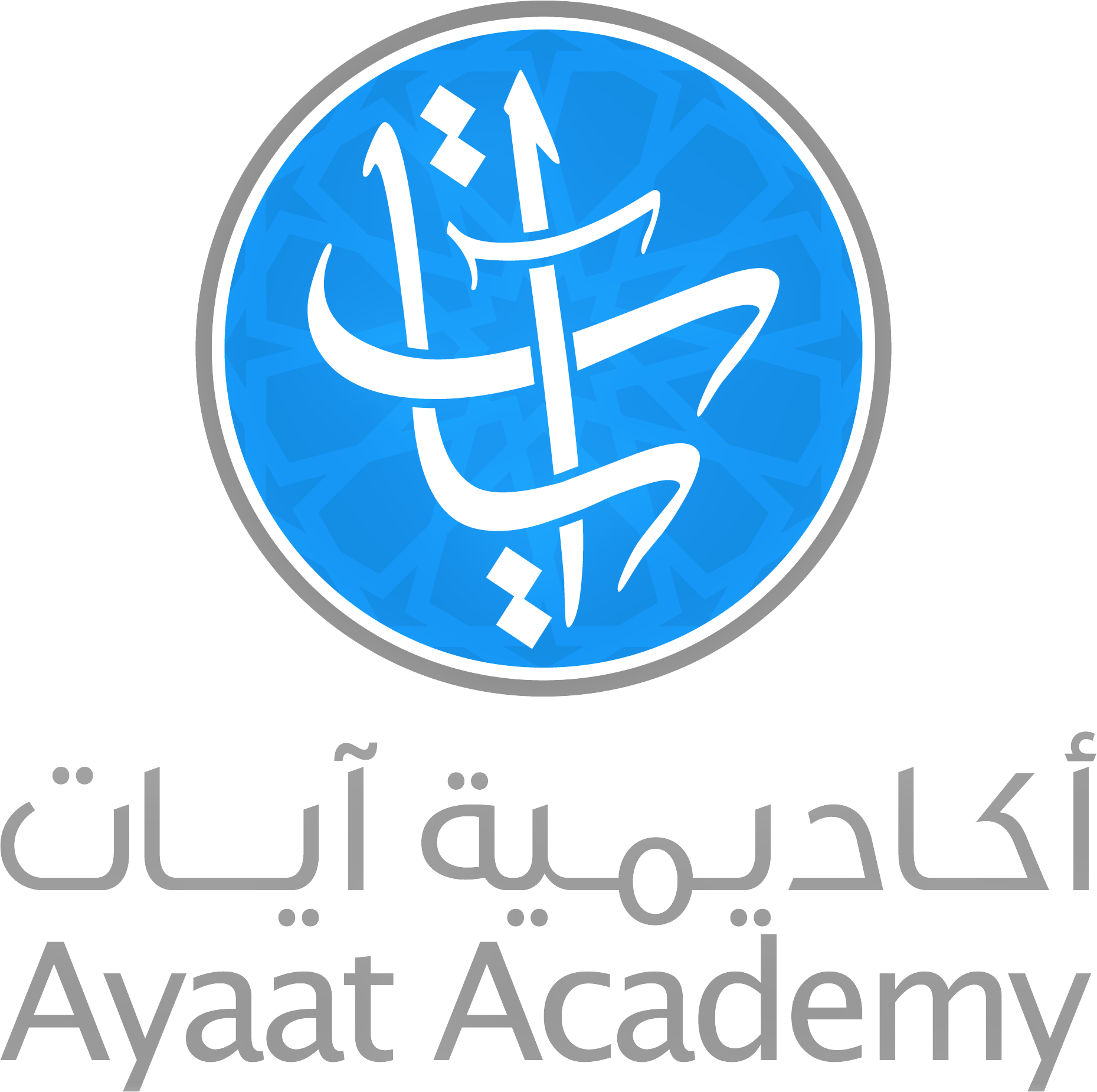 المقدمةIntroduction
18/05/2022
2
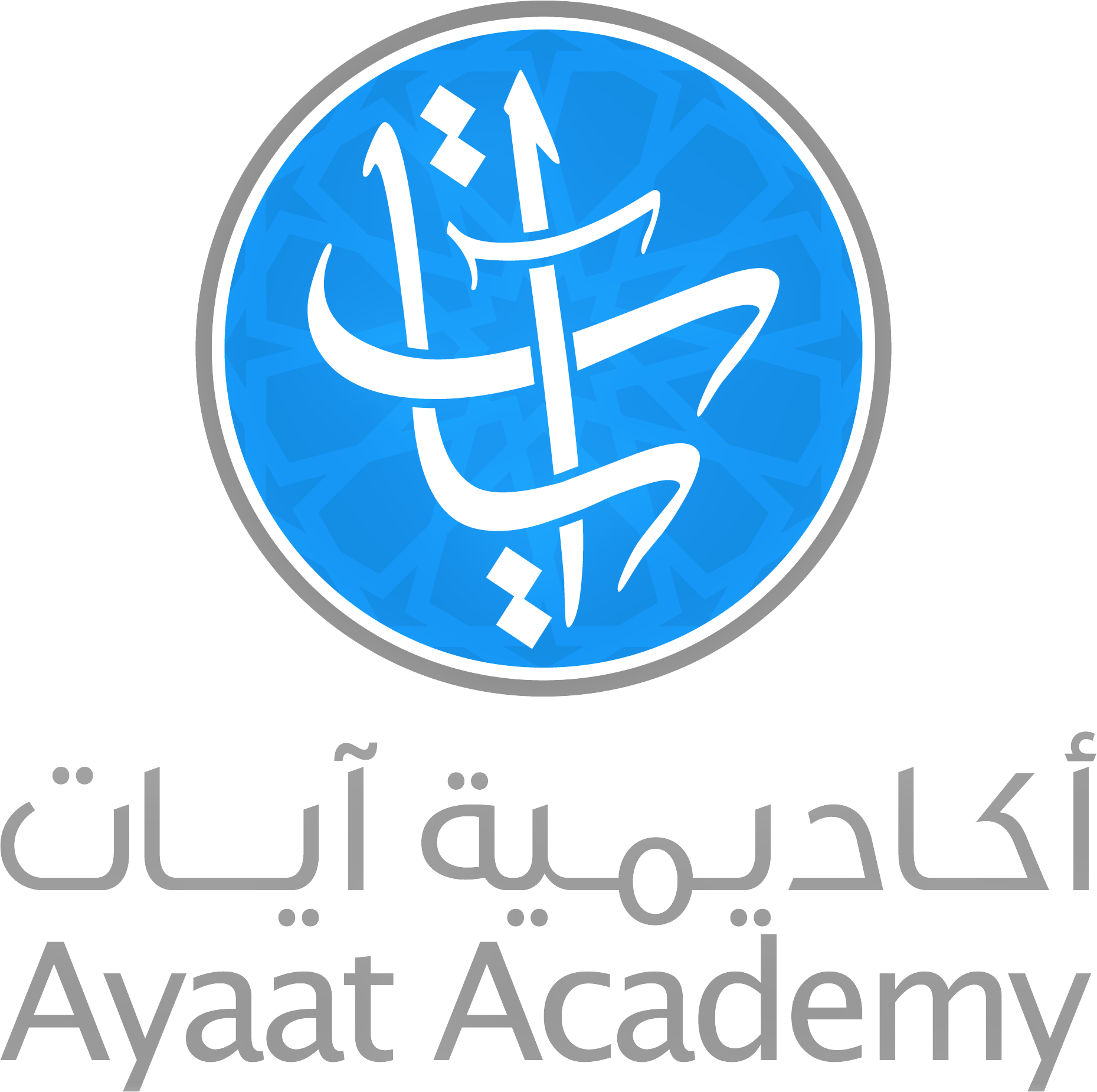 مقدمة صفات الحروفIntroduction of Sifta (Atributes)
الصفات: جمع صِفَة
لغة: ما قام بالشيء من المعاني الحسية والمعنوية
اصطلاحًا: كيفية ثابتة تقوم بالحرف عند النطق به

Linguistically: the physical characteristics which describe something (ex: color, length, courage knowledge, etc.)

In Tajweed terminology: the attribute which defines the sound of the letter when it is pronounced
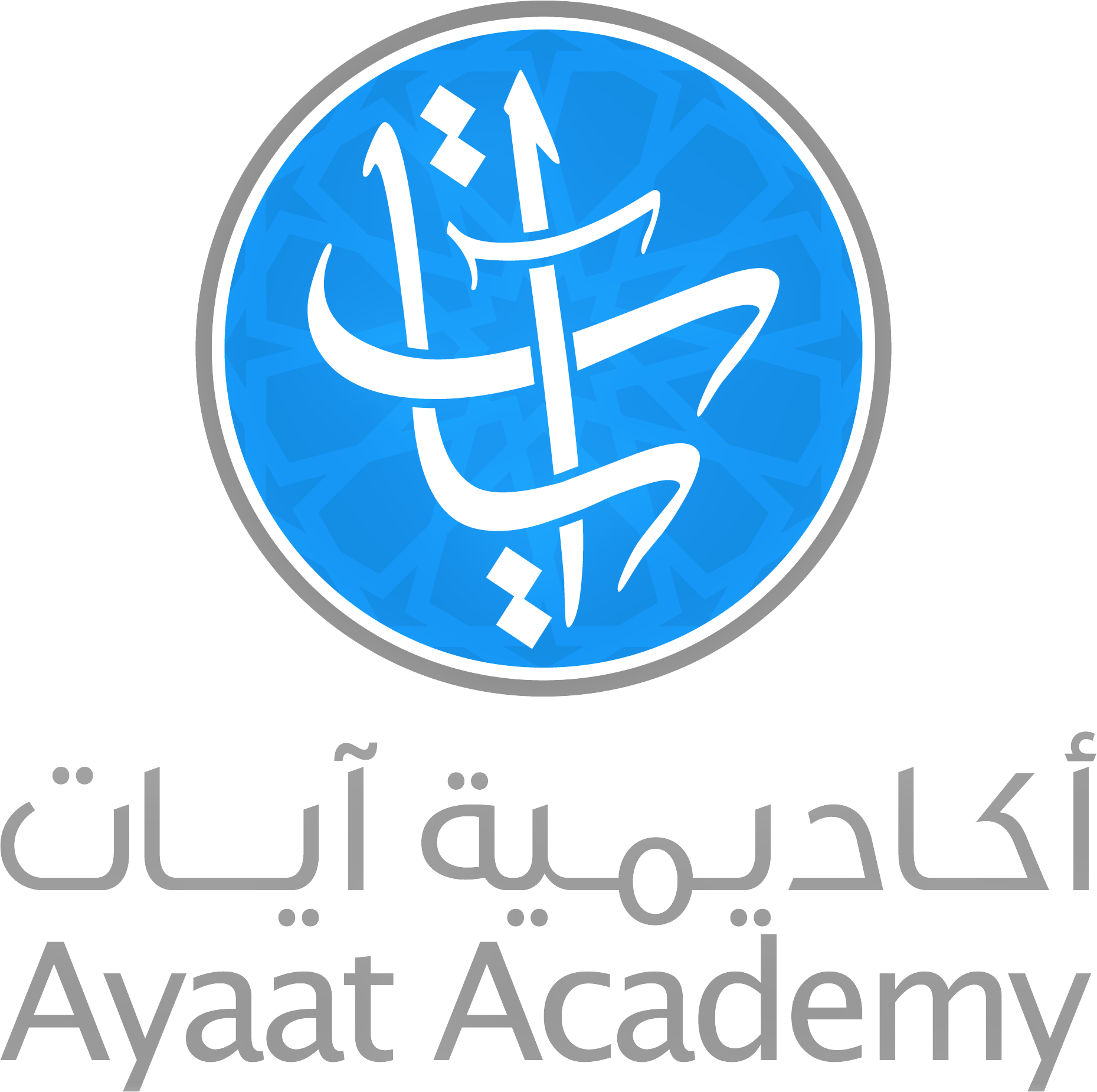 مقدمة صفات الحروفIntroduction of Sifta (Atributes)
فوائد تعلم الصفات
تمييز الحروف المشتركة في المخرج
تحسين لفظ الحروف
معرفة الحروف القوية والضعيفة لمعرفة ما يجوز إدغامة

Importance of learning the Sifat of the letters
To discriminate between the different letters which have the same point of articulation
To make sure that the letters are pronounced correctly
To recognize the weak and strong letters (rule of Idgham)
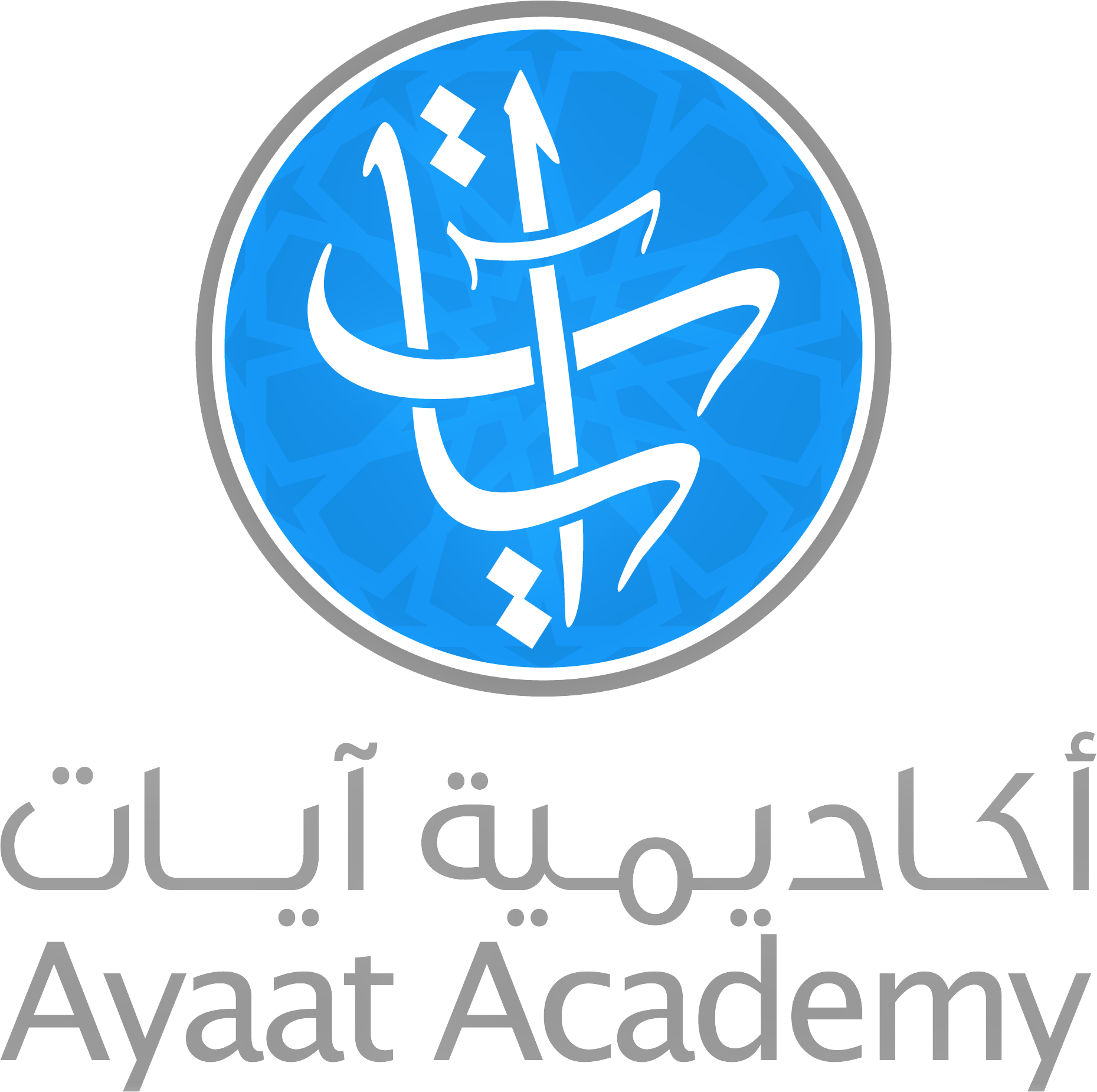 مقدمة صفات الحروفIntroduction of Sifta (Atributes)
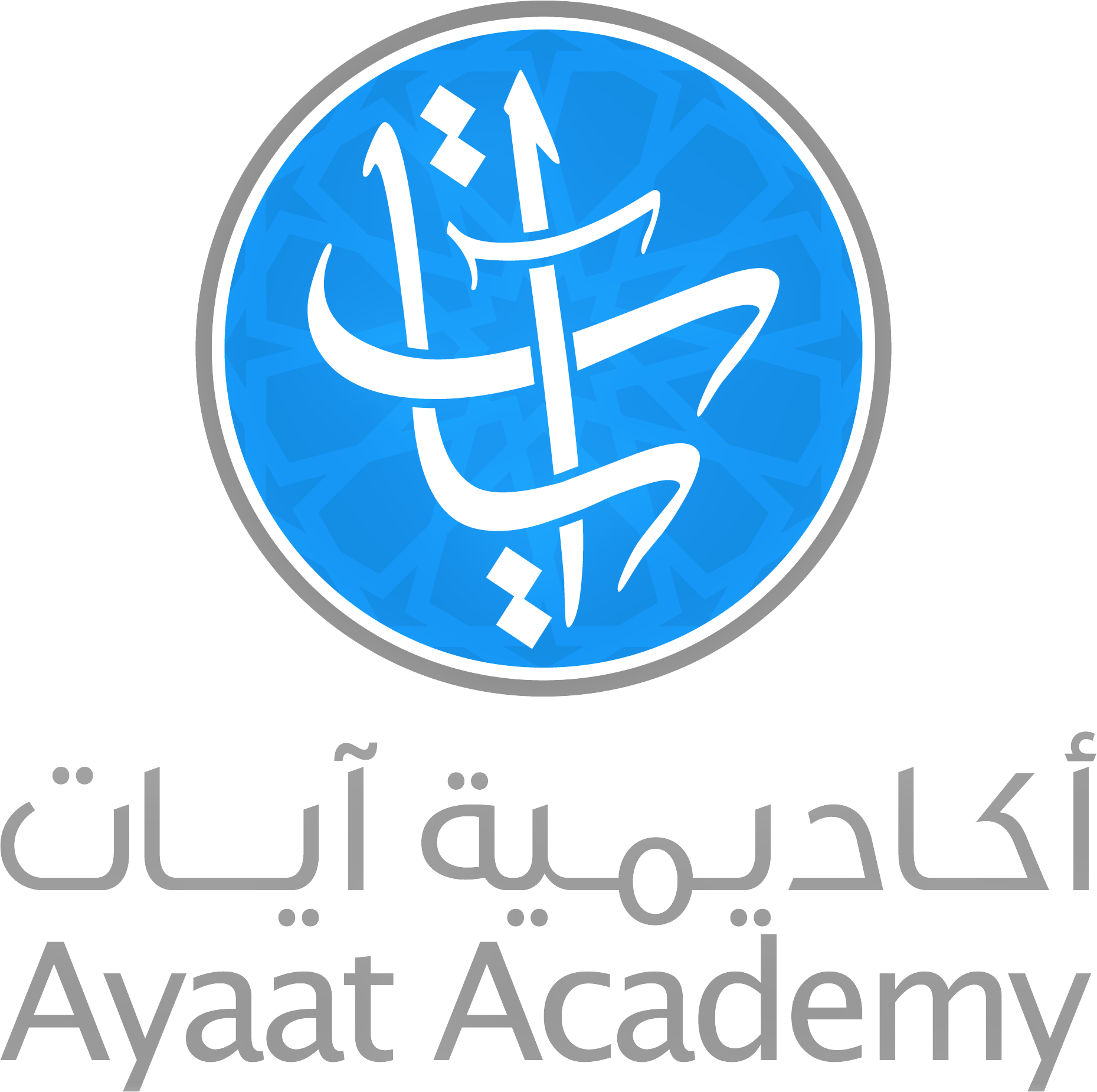 مقدمة صفات الحروفIntroduction of Sifta (Atributes)
الصفات الذاتية:
الصفات اللازمة للحرف لا تفارقه أبدًا في جميع أحواله 
مثل: الهمس والجهر

Sifat Dhatiyyah) inherent attributes): 
These are the attributes which are inherent in the letter. They are permeant characteristics of the letter, 
e.g. al-Hams) whispering) and al-Jahr) Audibility).
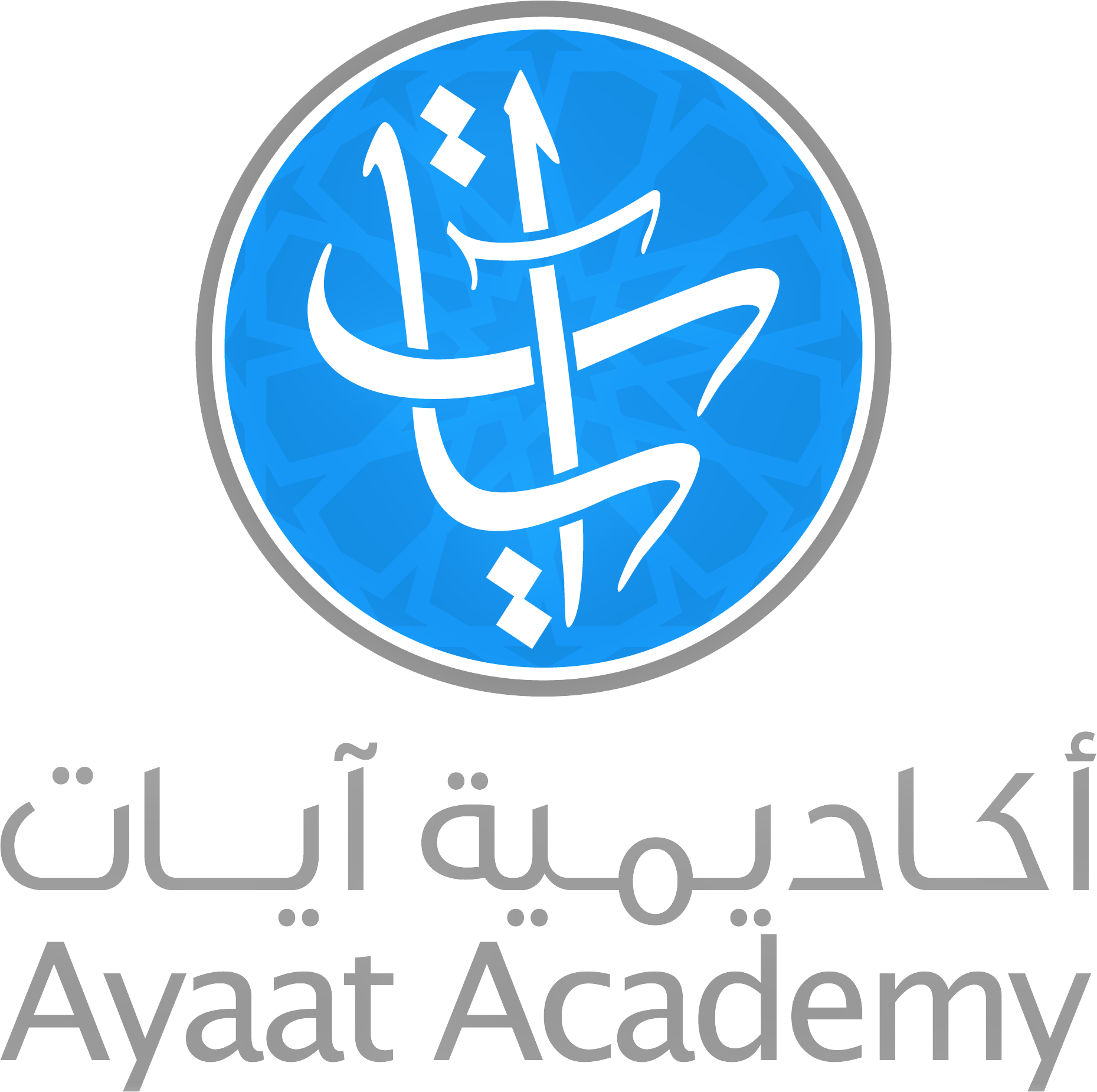 مقدمة صفات الحروفIntroduction of Sifta (Atributes)
الصفات العارضة:
صفات تعرض للحرف أحيانًا وتفارقه أحيانًا
مثل: التفخيم والترقيق (ر)

Sifat ‘Aaridah )transient attributes): 
These are attributes which the letter may or may not acquire depending on the situation, 
e.g.Tafkheem and Tarqeeq
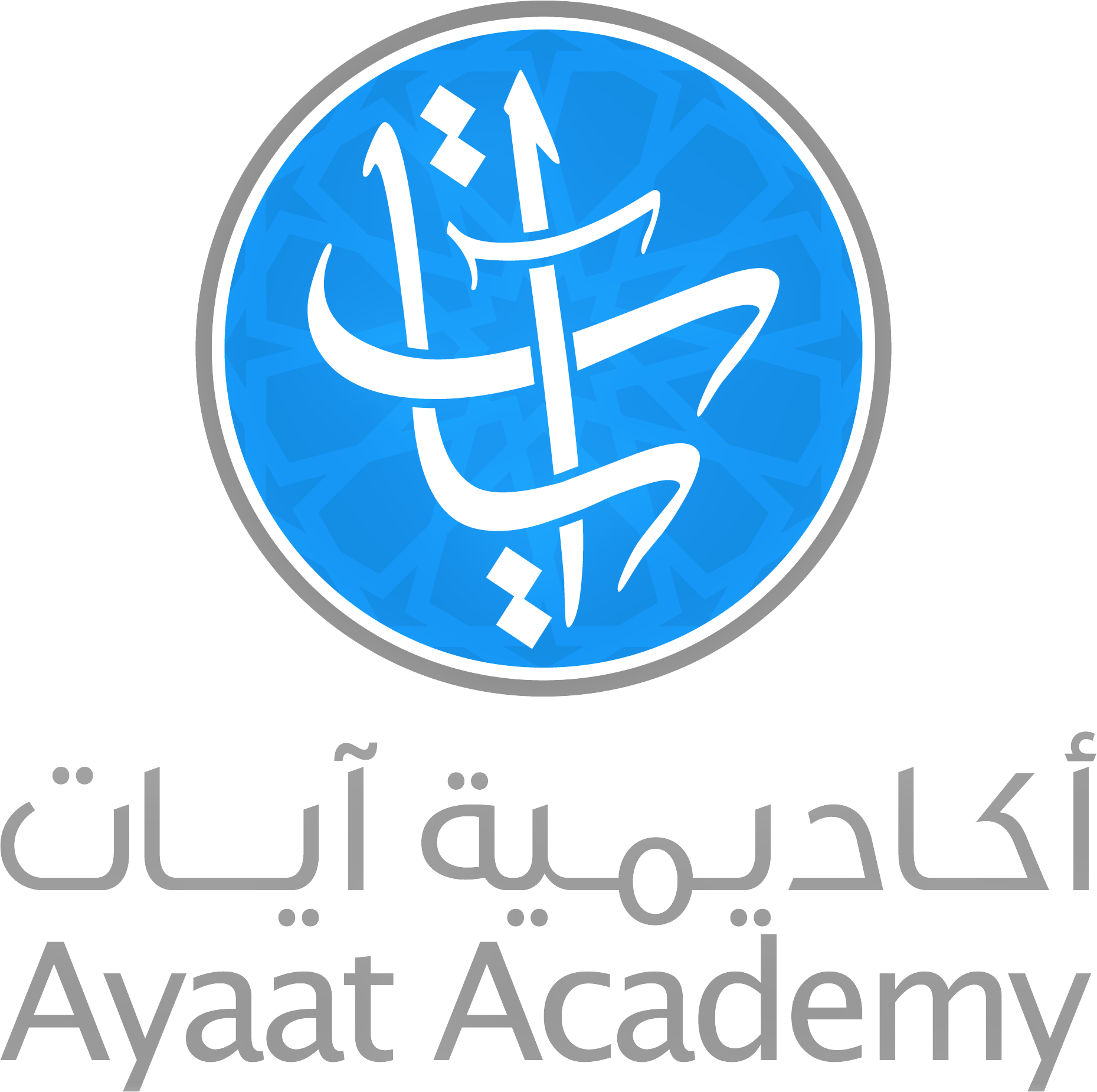 مقدمة صفات الحروفIntroduction of Sifta (Atributes)
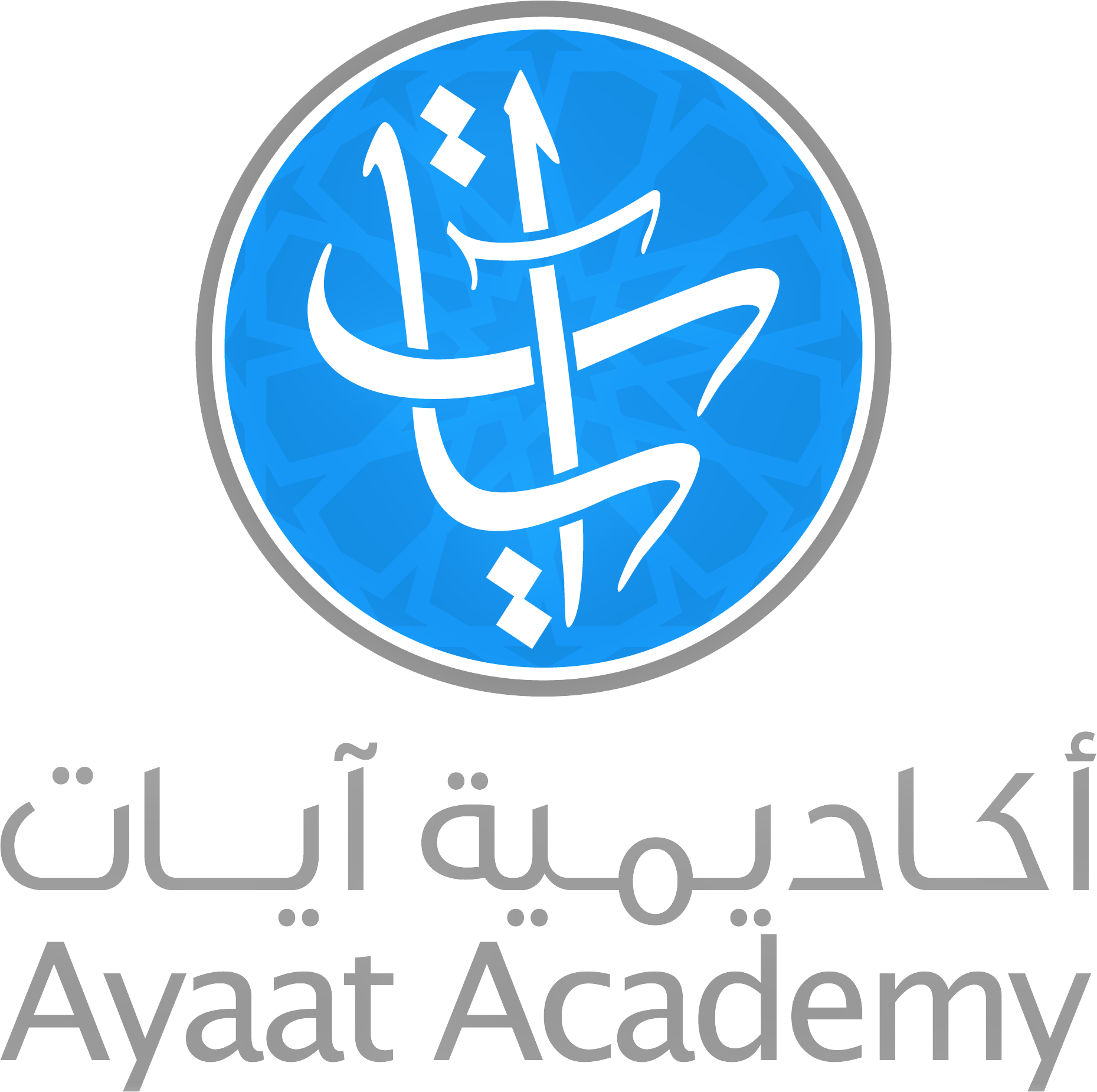 أولًا:

الصفات التي لها ضد

First:
Opposing Sifat
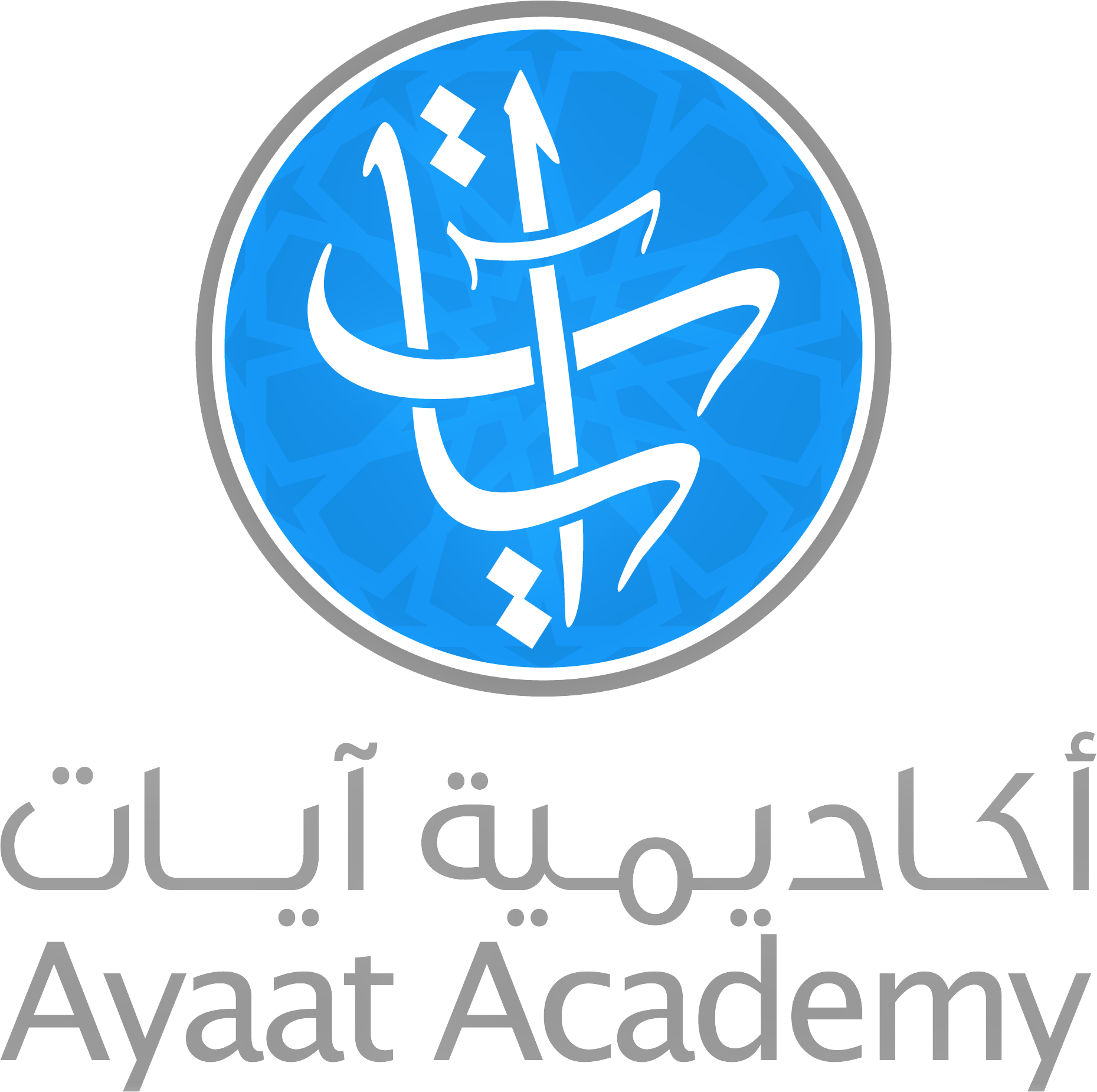 أولًا: الصفات التي لها ضد
First: opposing sifat
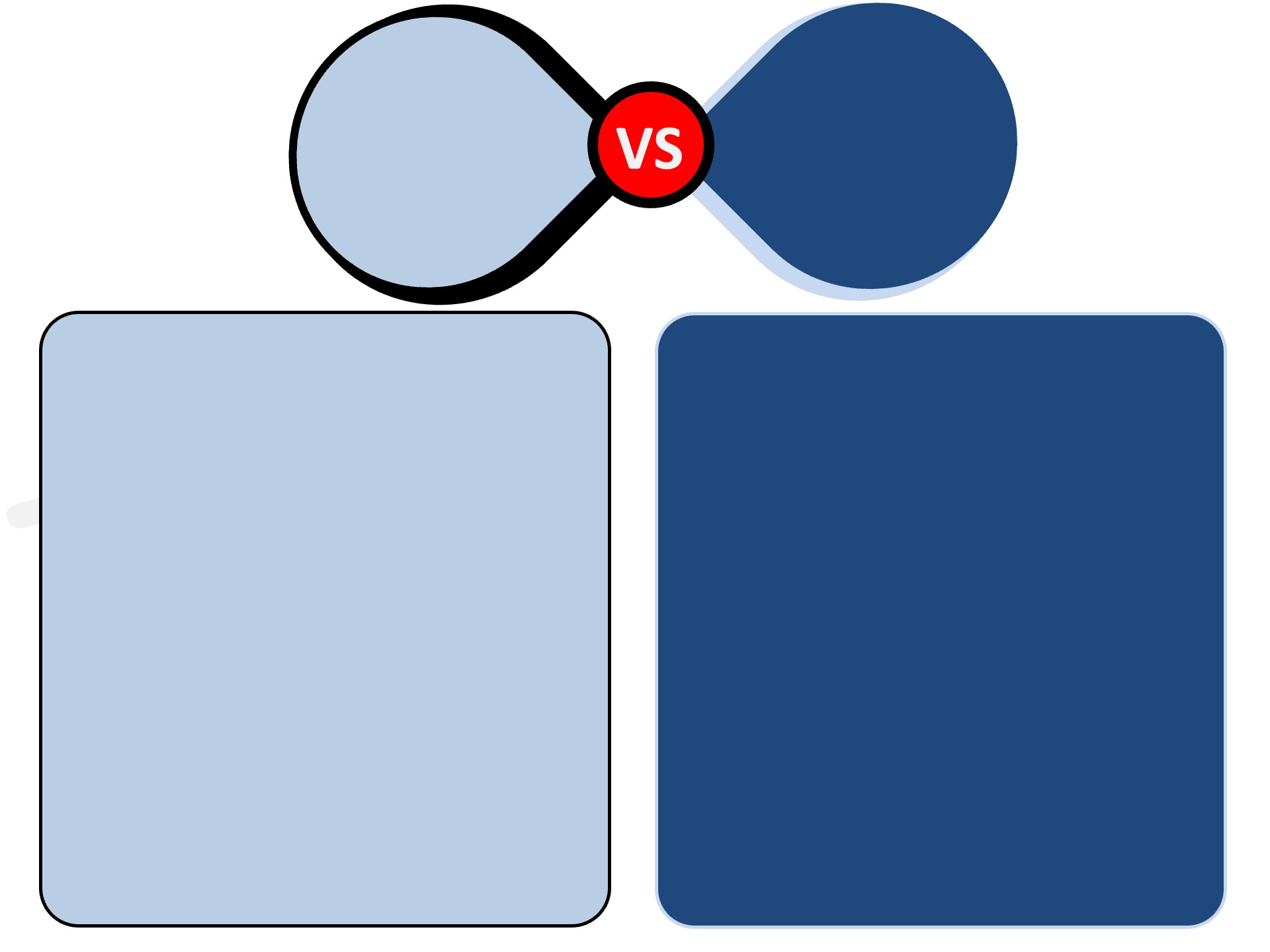 الهمس
Al-Hams
الجهر
Al-Jahr
الخفاء
Whispering
الإعلان والإظهار
Audibility
عدم جريان النفس عند النطق بالحرف لقوة الاعتماد على المخرج
the breath does not flow during the pronunciation because of the strong dependence on the P.O.A.
جريان النفس عند النطق بالحرف لضعف الاعتماد على المخرج
the flow of the breath during the pronunciation of the letter because of the weak dependence on the P.O.A.
باقي الحروف
The rest of the letters
فَحَثَّهُ شَخْصٌ سَكَت
ف ح ث ه ش خ ص س ك ت
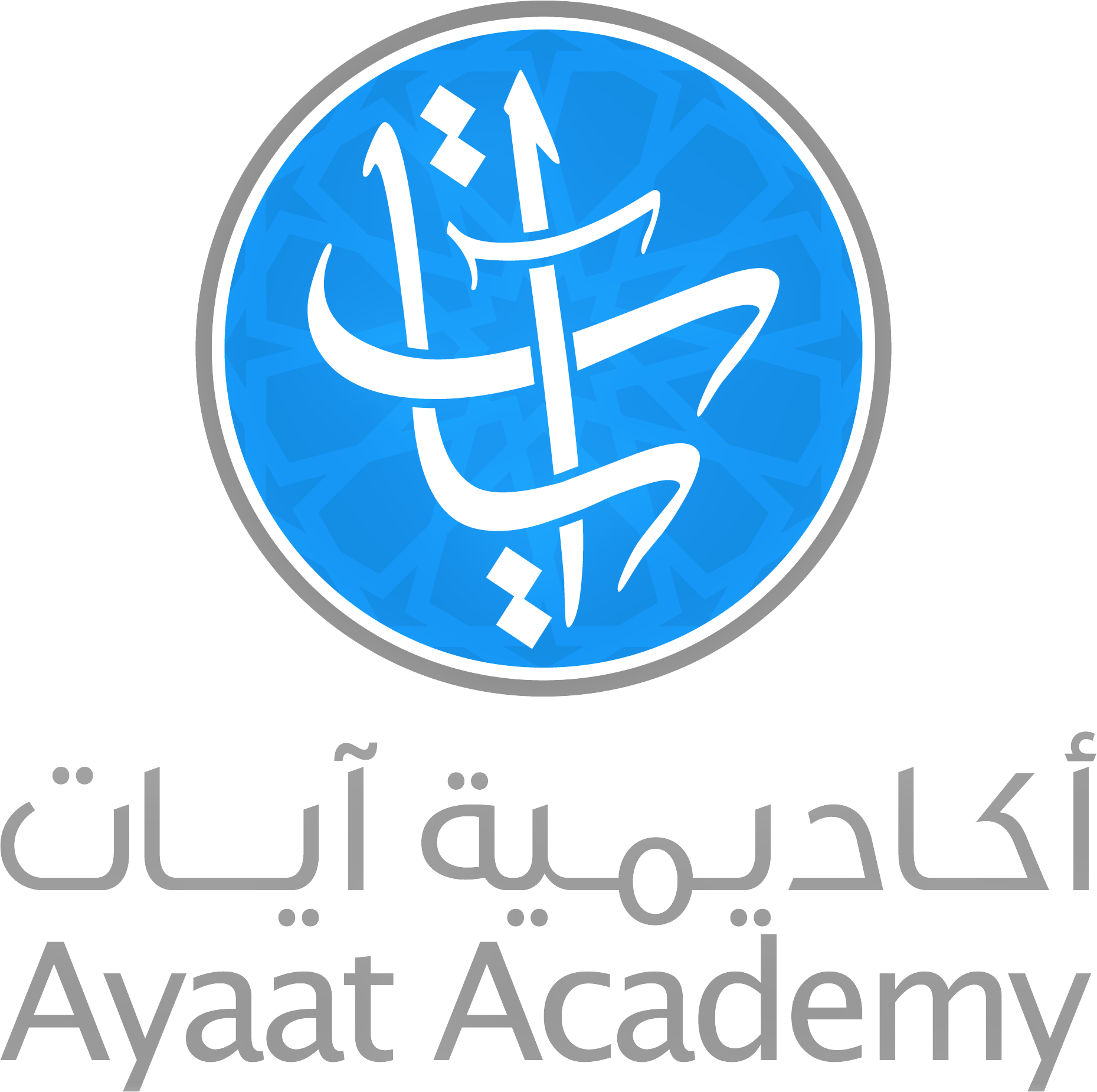 أولًا: الصفات التي لها ضد
First: opposing sifat
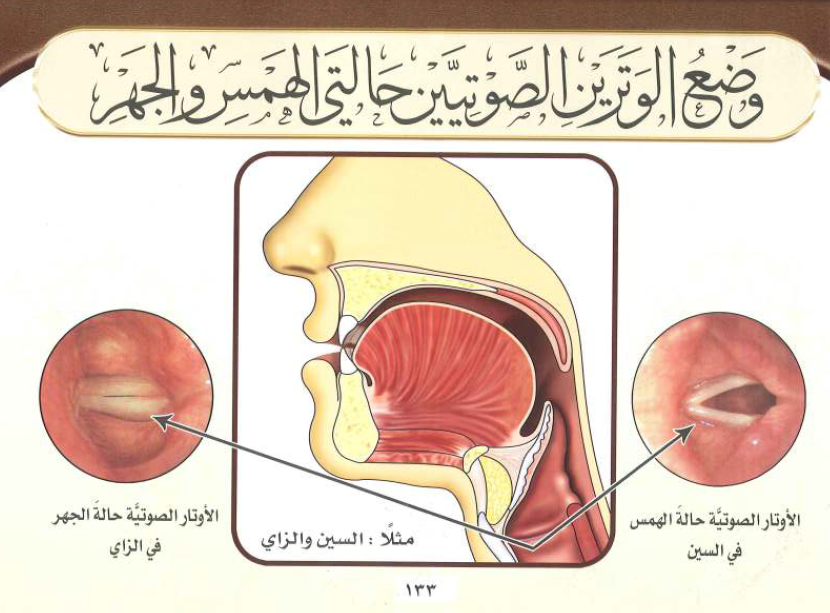 vocal chords during Jahr when pronouncing 
ز
vocal chords during Hams when pronouncing 
س
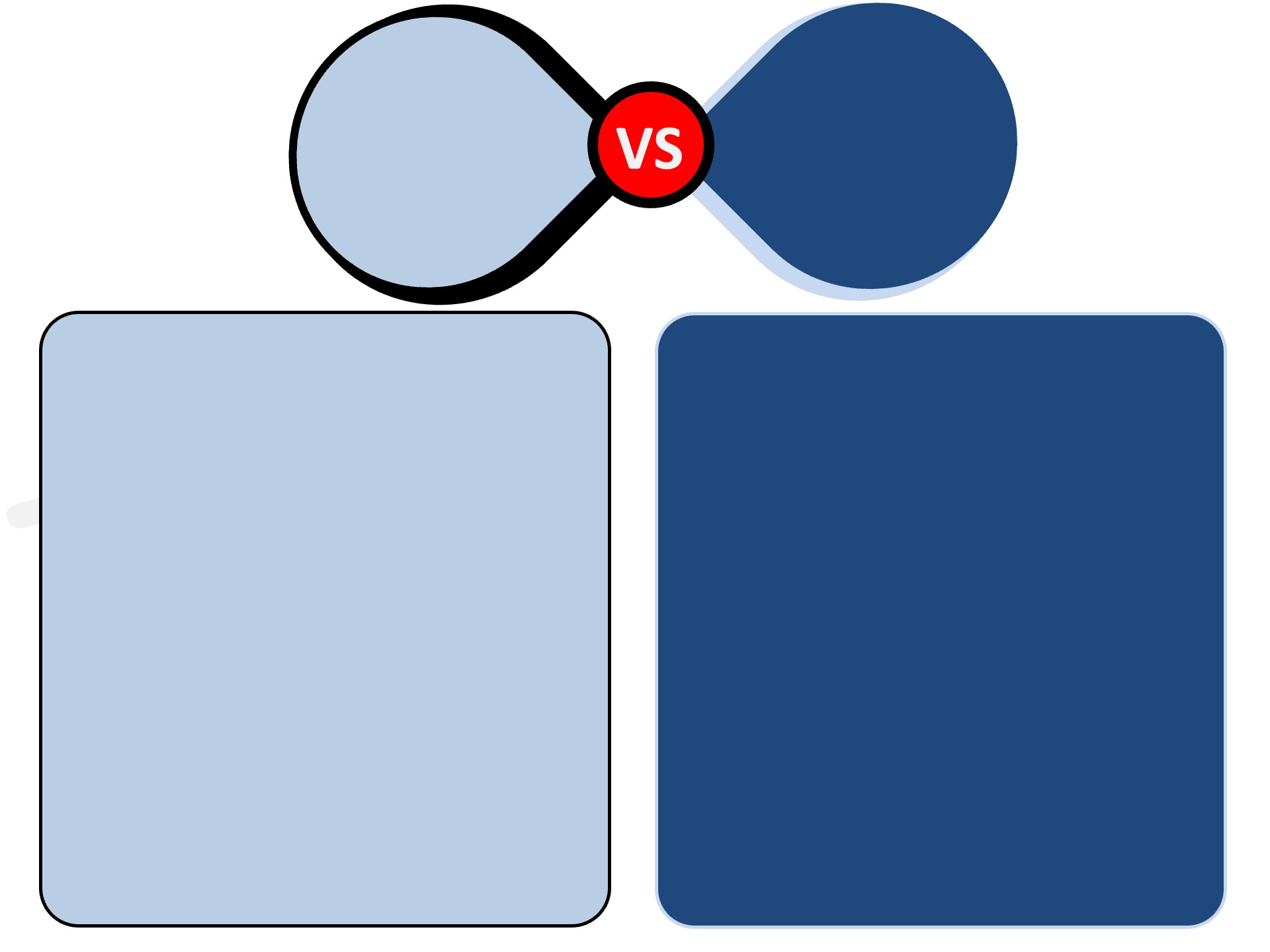 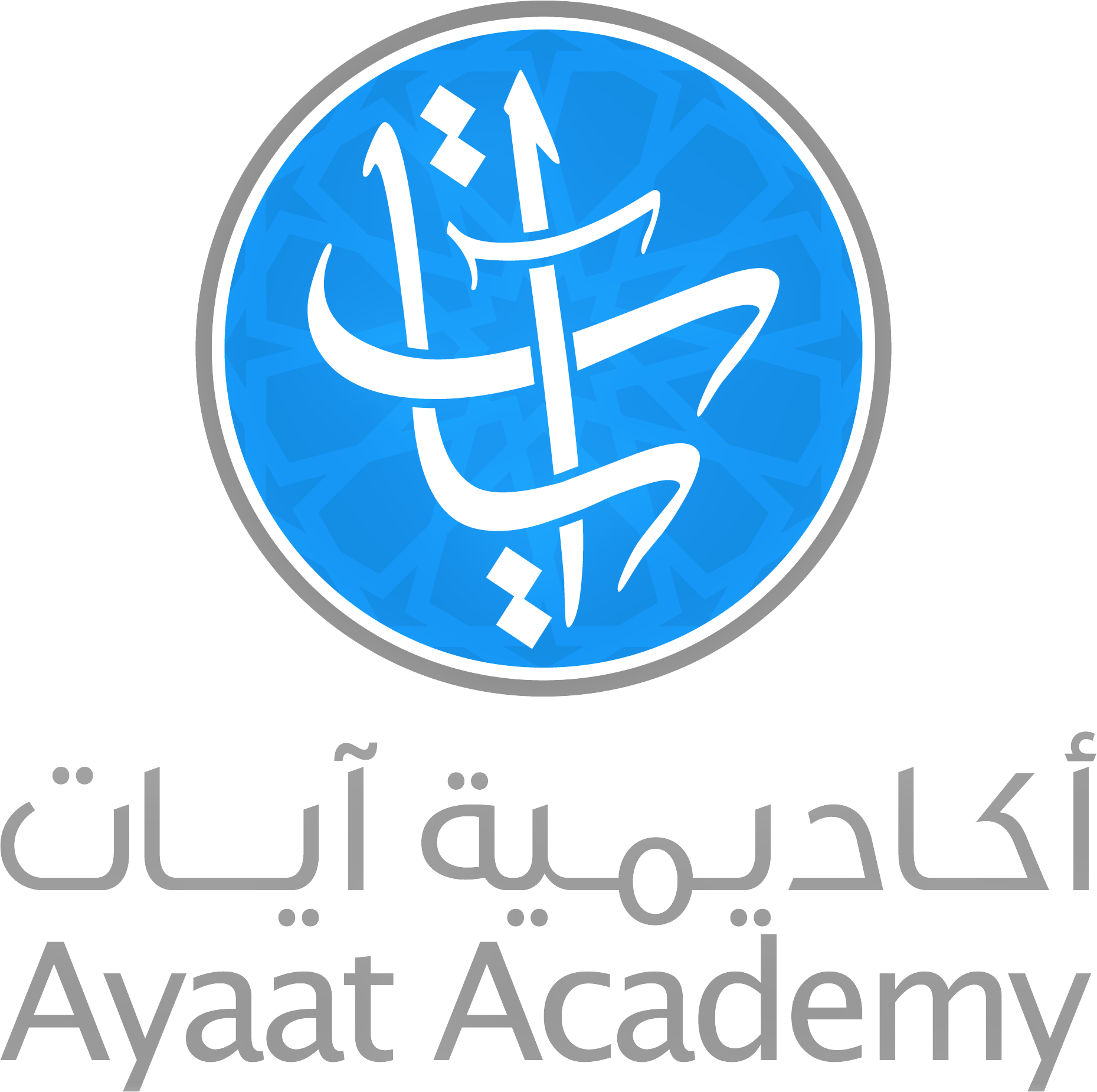 الرخاوة
Al-Rakhawah
الشدة
Al-Shiddah
VS
الانخفاض
Lowering
العلو والارتفاء
Elevation
التوسط
Al-Tawasot
جريان الصوت عند النطق بالحرف لضعف الاعتماد على المخرج
Flow of the sound during the pronunciation of the letter because of weak dependence on the P.O.A.
عدم جريان الصوت عند النطق بالحرف لقوة الاعتماد على المخرج
the sound does not flow during the pronunciation because of strong dependence on the P.O.A.
اعتدال الصوت عند النطق بالحرف لعدم كمال انحباسه كما في الشدة وعدم كمال جريانه جريانه كما في الرخاوة
Pronouncing a letter at a level between al-Shiddah and al-Rakhawah
باقي الحروف
The rest of the letters
أَجِدْ قَطٍ بَكَت
ء ج د ق ط ب ك ت
لِنْ عُمَر
ل ن ع م ر
الاعتدال
Moderation
أولًا: الصفات التي لها ضد
First: opposing sifat
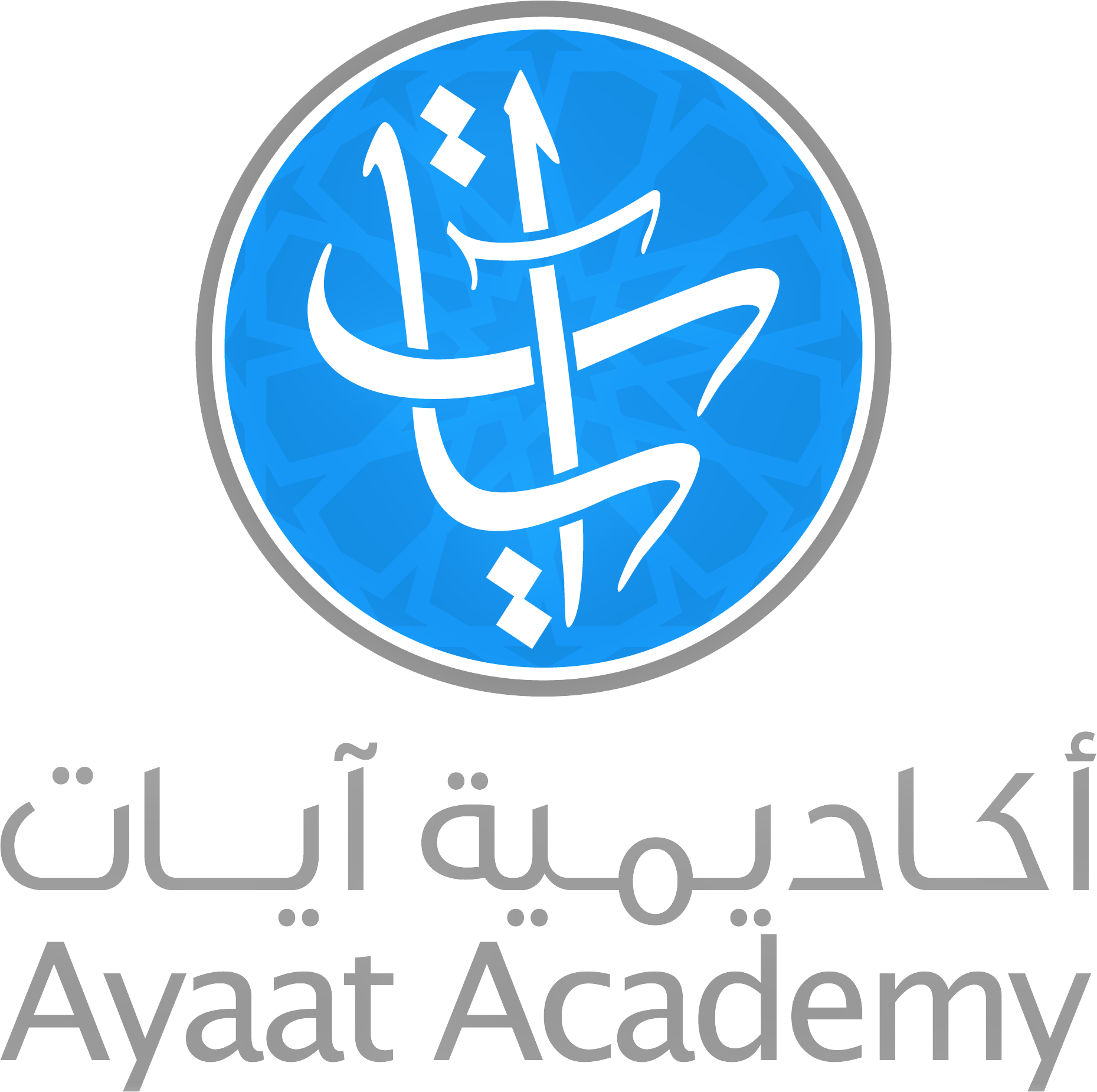 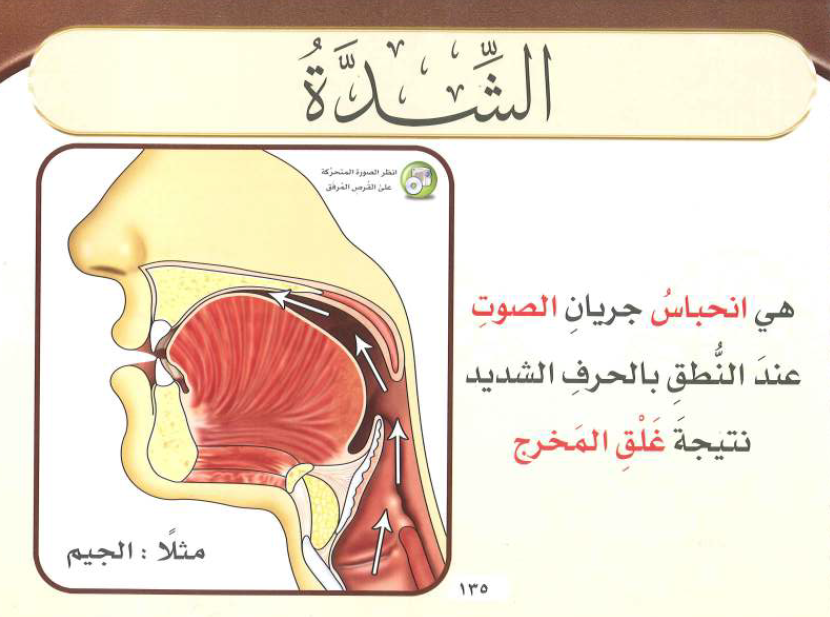 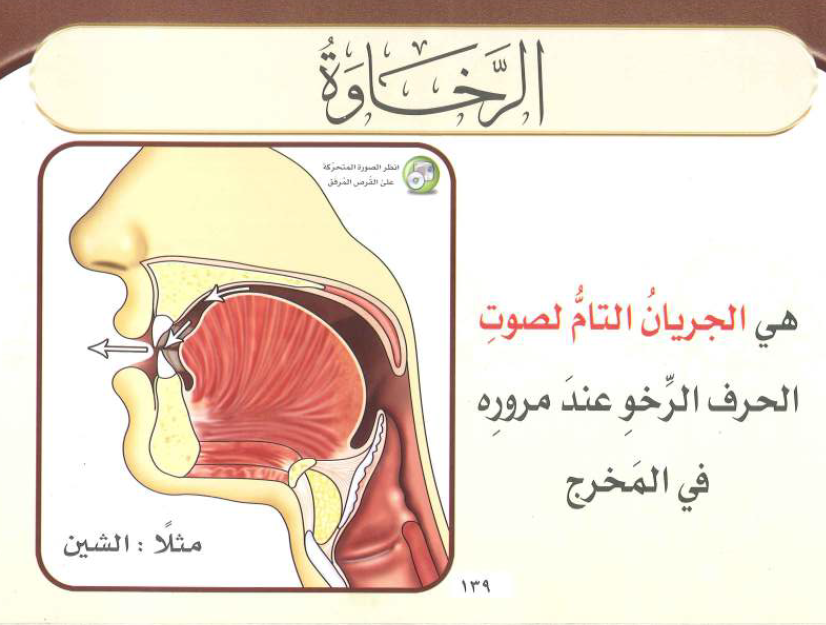 الشدة مع الجيم
Shiddah with ج
الرخاوة مع الشين
Shiddah with ش
أولًا: الصفات التي لها ضد
First: opposing sifat
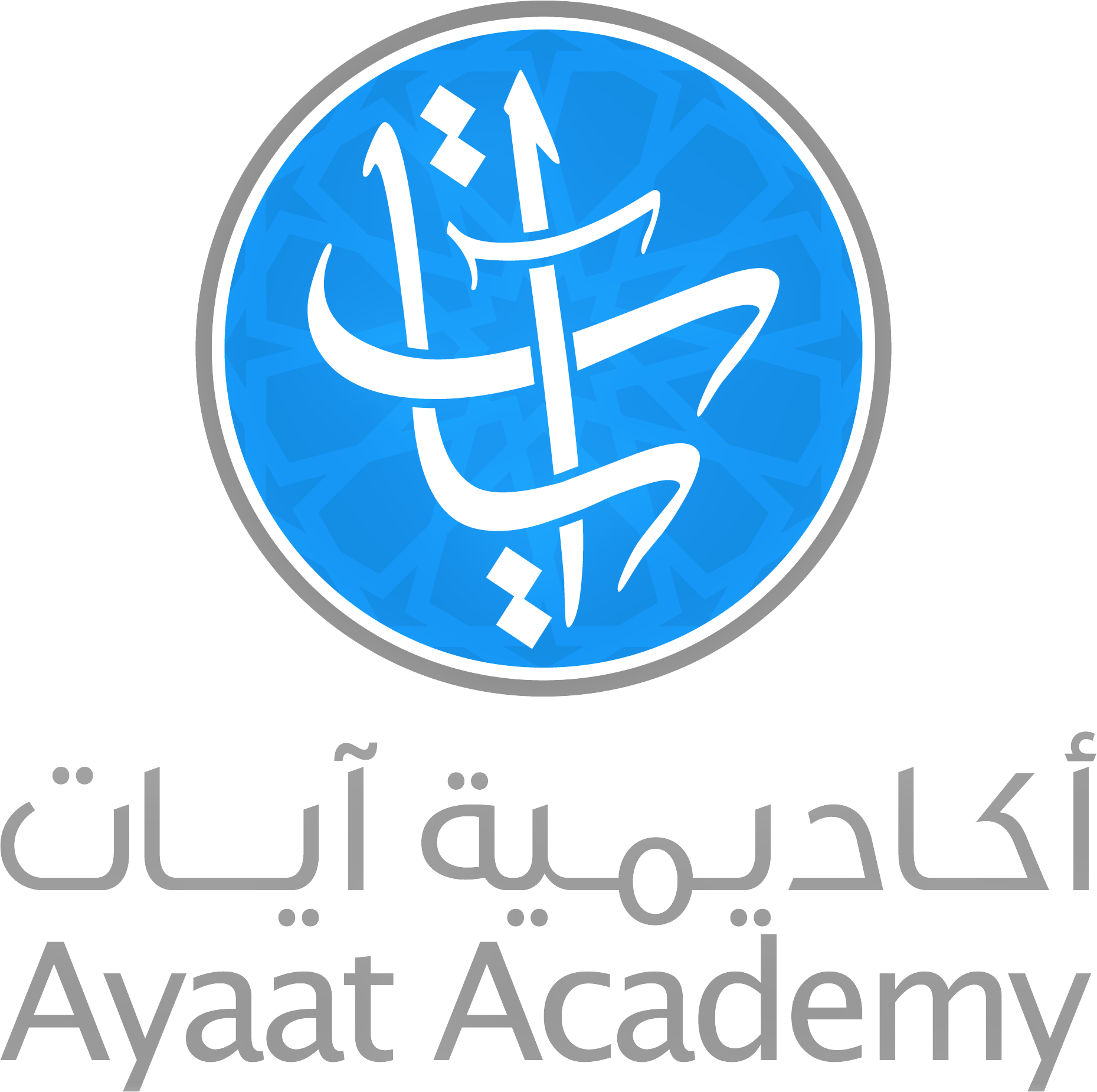 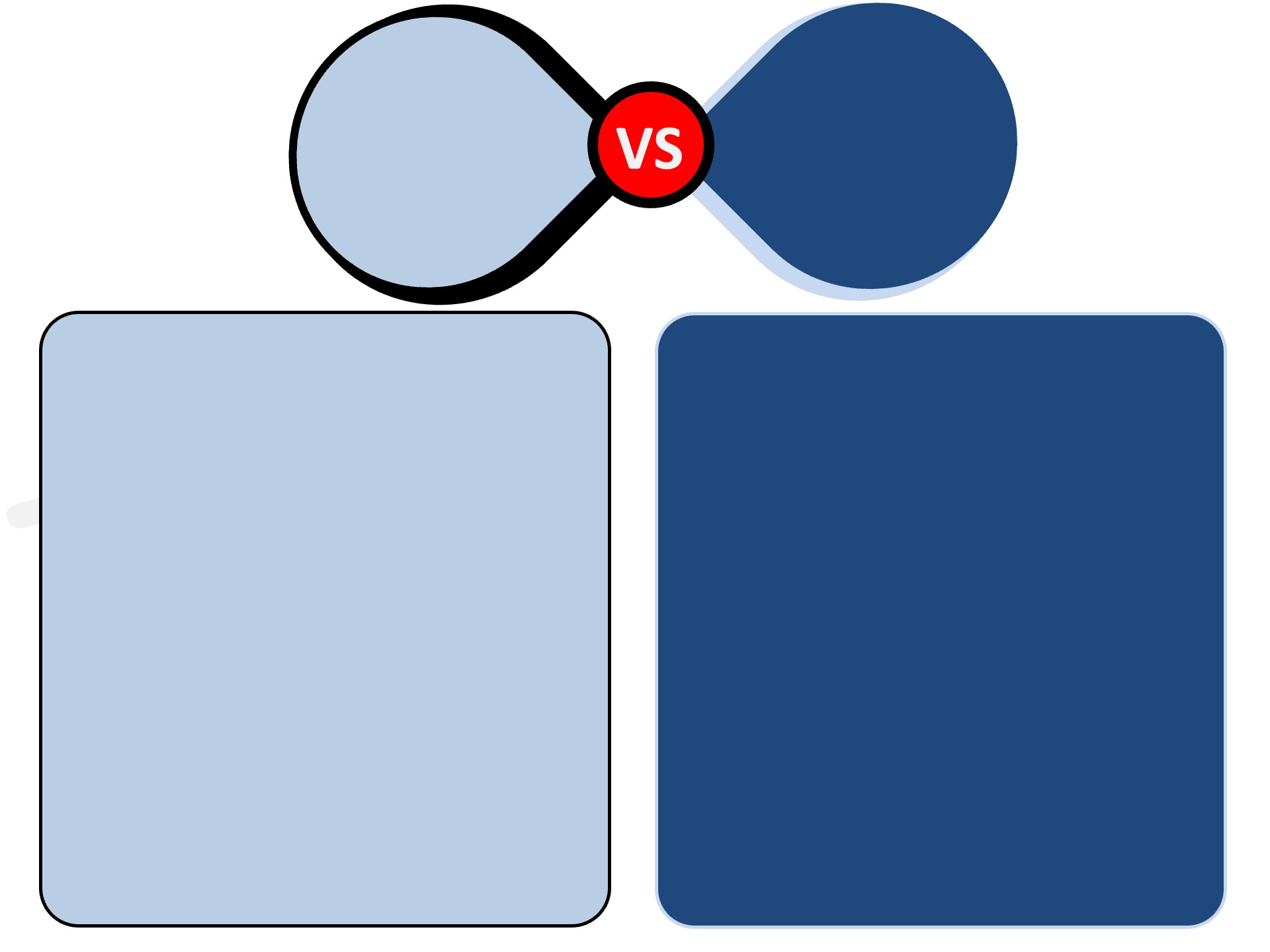 الاستفال
Al-Istifal
الاستعلاء
Al-Isti’laa
الانخفاض
Lowering
العلو والارتفاء
Elevation
ارتفاع أقصى اللسان إلى الحنك الإعلى عند النطق بالحرف
Elevating the back of the tongue to touch the palate during the pronunciation
انخفاض أقصى اللسان إلى قاع الفم عند النطق بالحرف
Lowering the back of the tongue to the bottom of the mouth cavity during the pronunciation
خُصَّ ضَغْطٍ قِظ
خ ص ض غ ط ق ظ
باقي الحروف
The rest of the letters
أولًا: الصفات التي لها ضد
First: opposing sifat
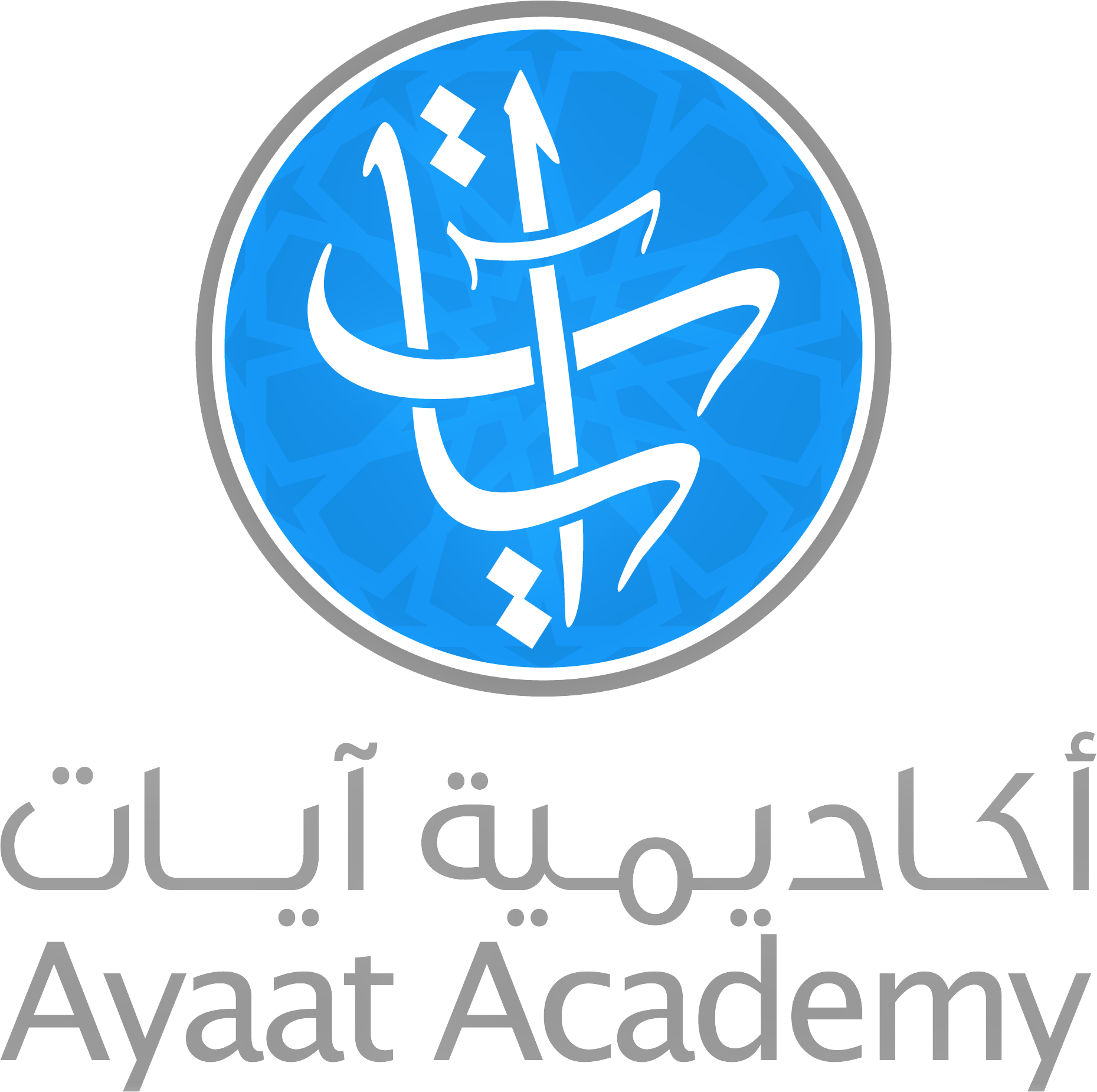 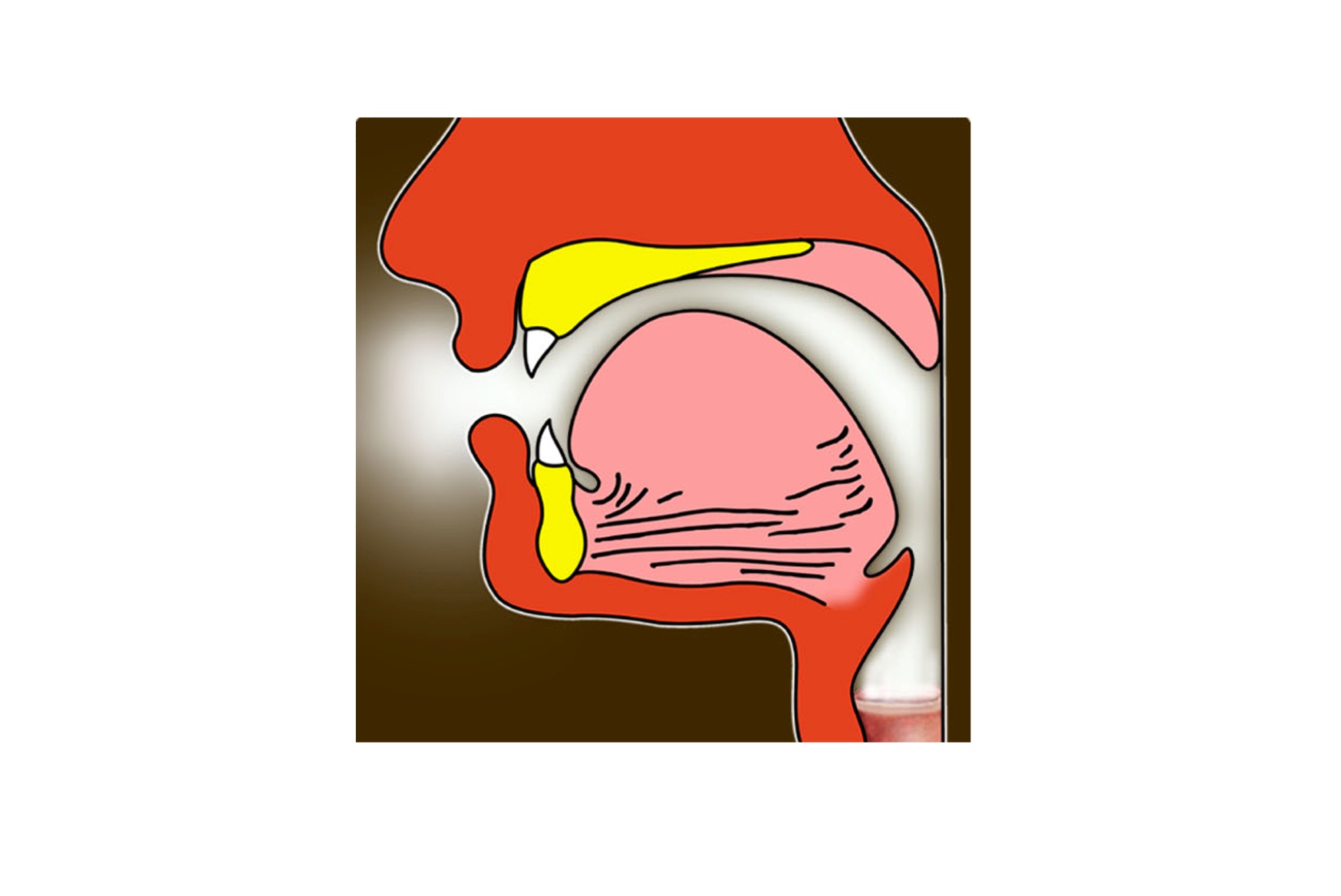 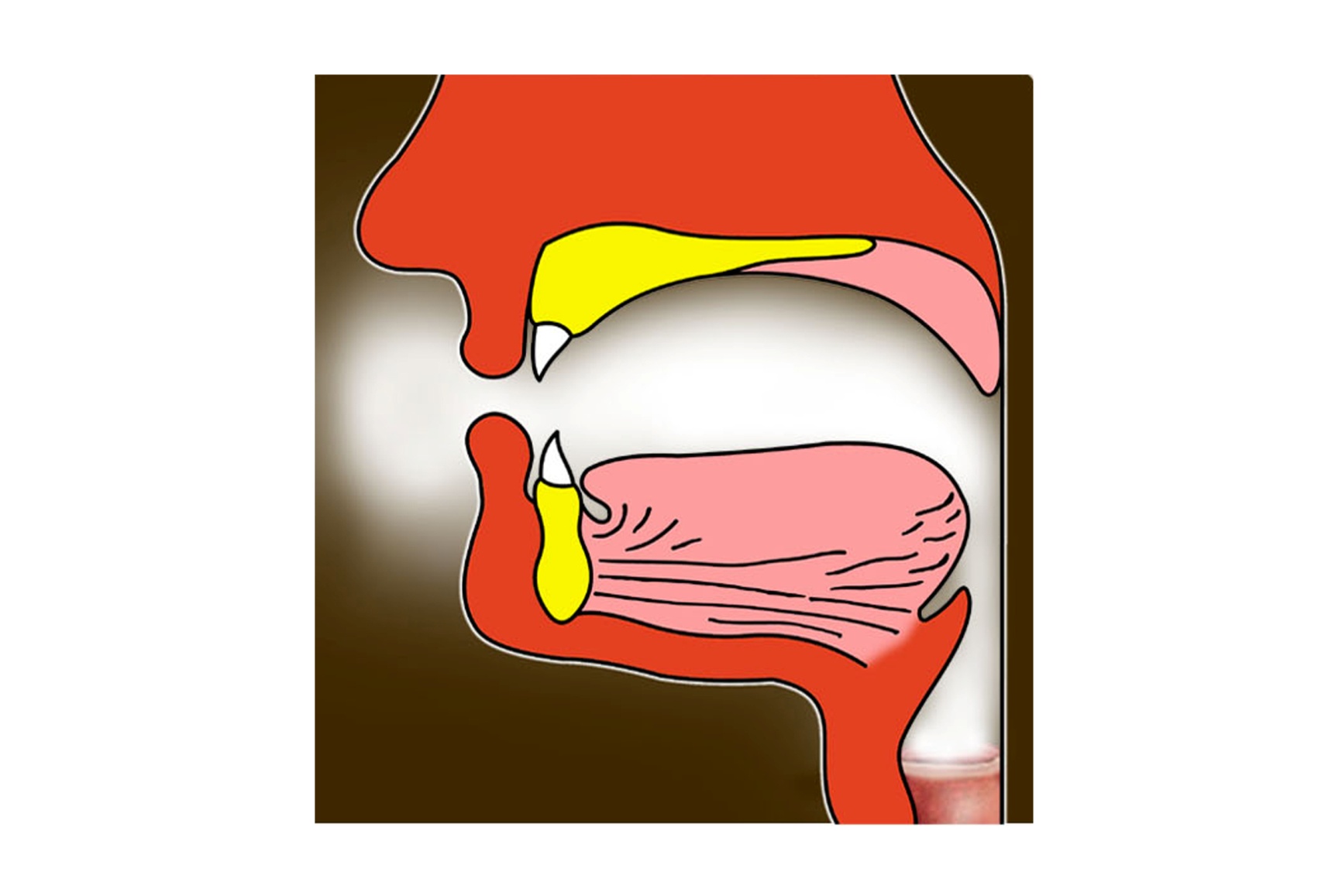 الاستعلاء
Al-Isti’laa
الاستفال
Al-Istifal
أولًا: الصفات التي لها ضد
First: opposing sifat
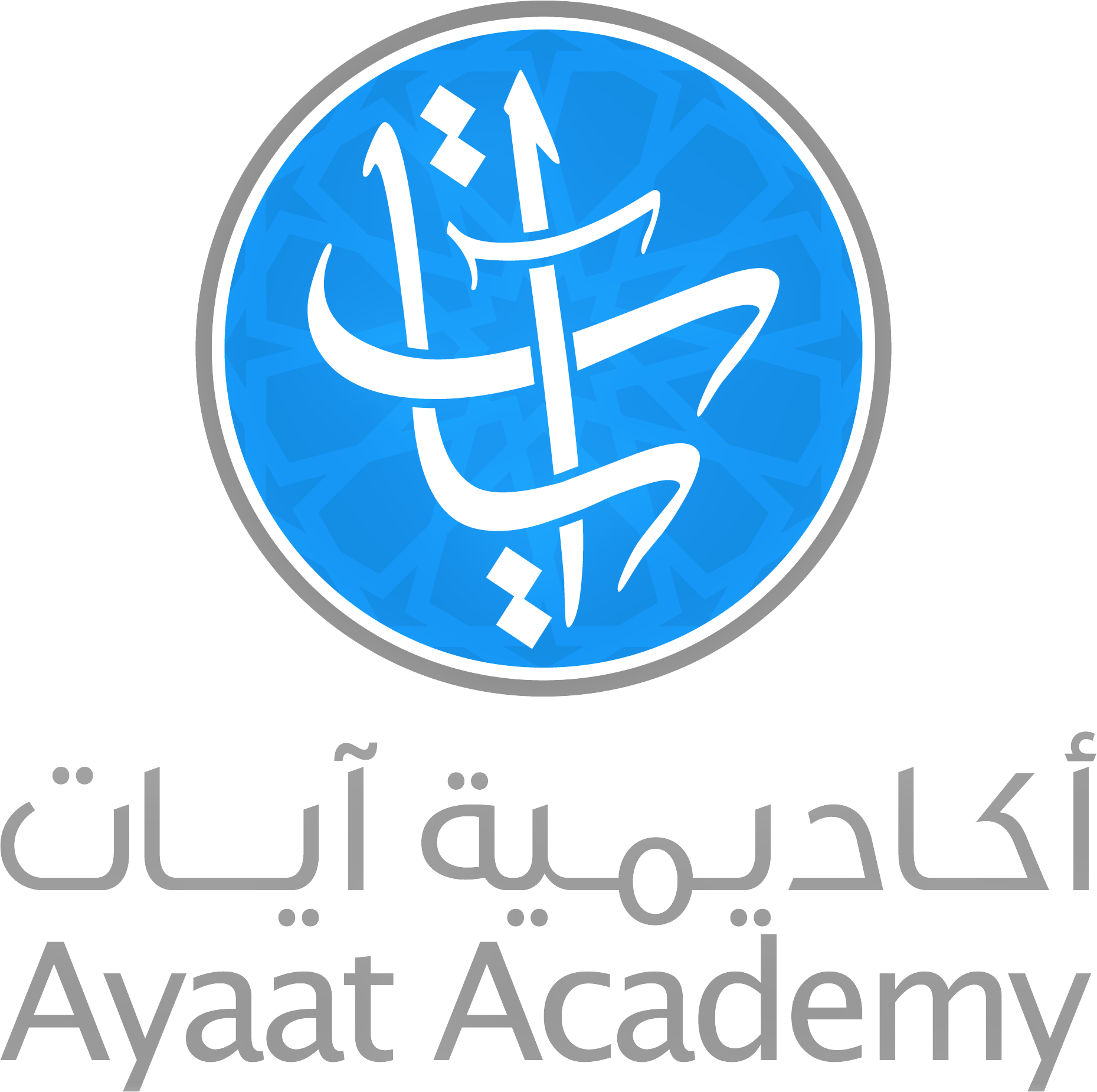 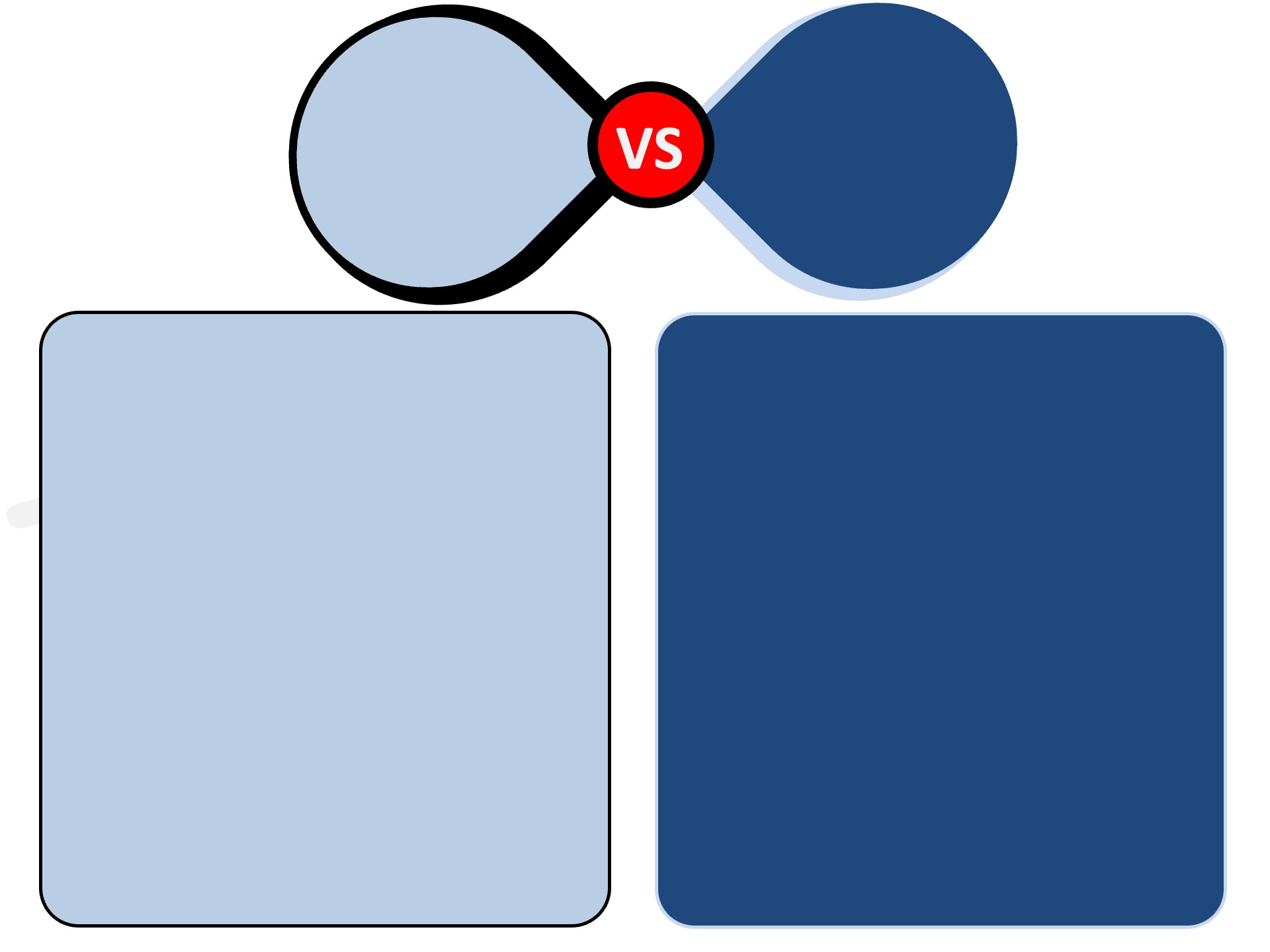 الانفتاح
Al-Infitah
الإطباق
Al-Itbaq
الافتراق
Separation
الإلصاق
Bonding
انطباق أقصى ووسط اللسان على الحنك الإعلى عند النطق بالحرف بحيث ينحصر الصوت بينهما
Bonding between the middle and back of the tongue and the palate during the pronunciation so the sound is restricted between them
تجافي اللسان عن الحنك الإعلى عند النطق بالحرف ليخرج الهواء فلا  ينحصر الصوت
Separating the tongue and the palate during the pronunciation; to allow air to flow
باقي الحروف
The rest of the letters
ص – ض – ط – ظ
أولًا: الصفات التي لها ضد
First: opposing sifat
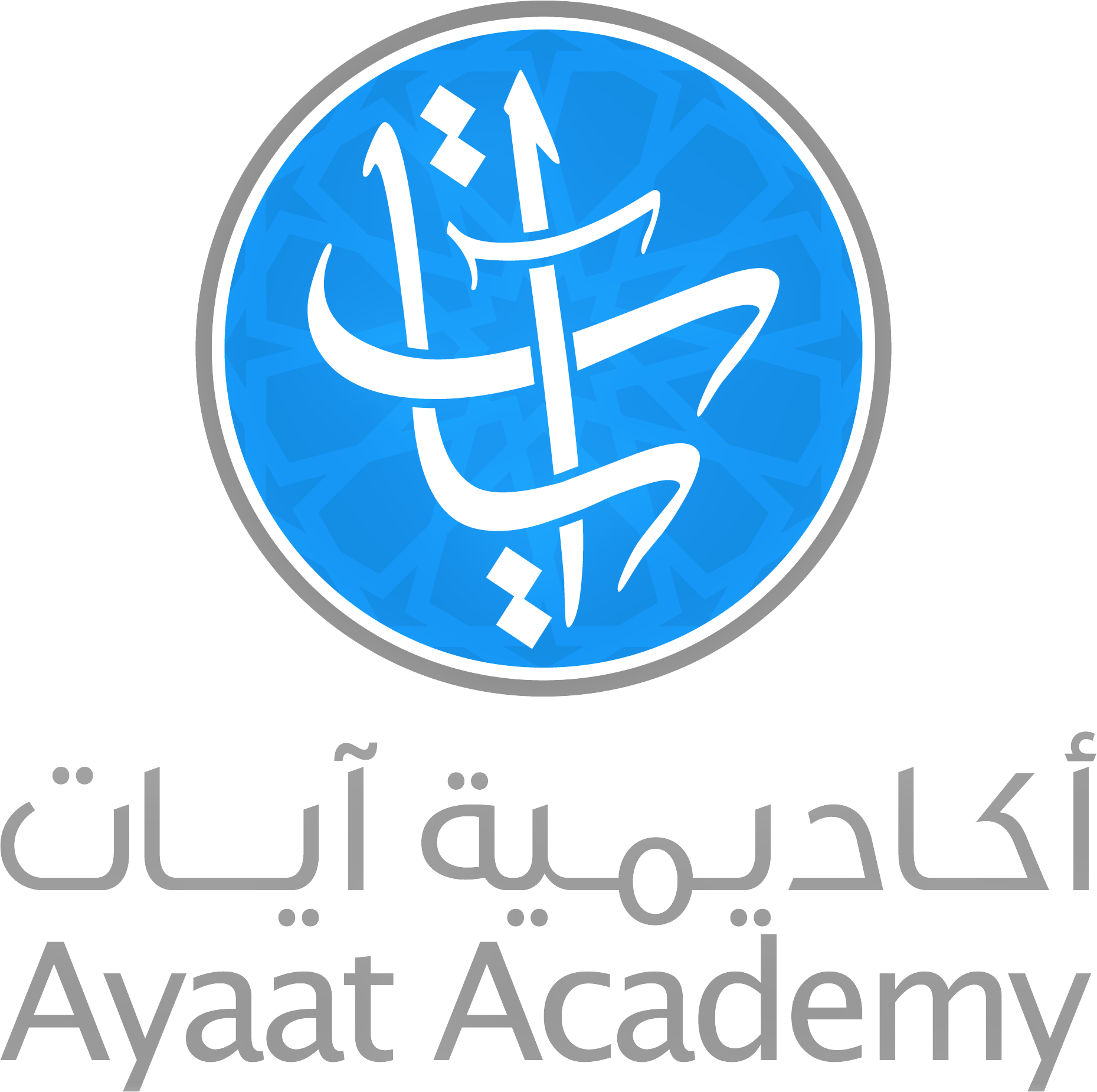 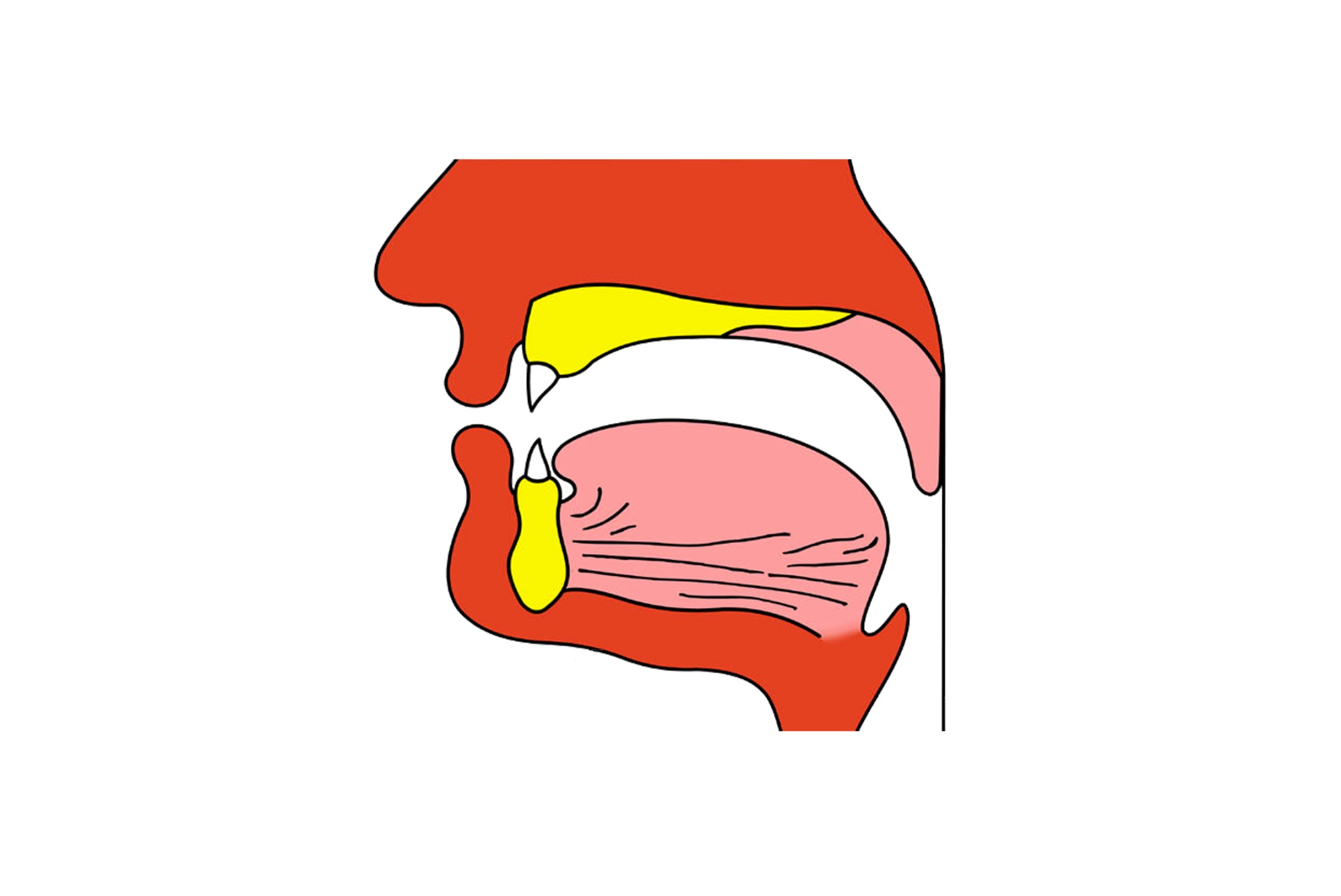 الإطباق
Al-Itbaq
الانفتاح
Al-Infitah
أولًا: الصفات التي لها ضد
First: opposing sifat
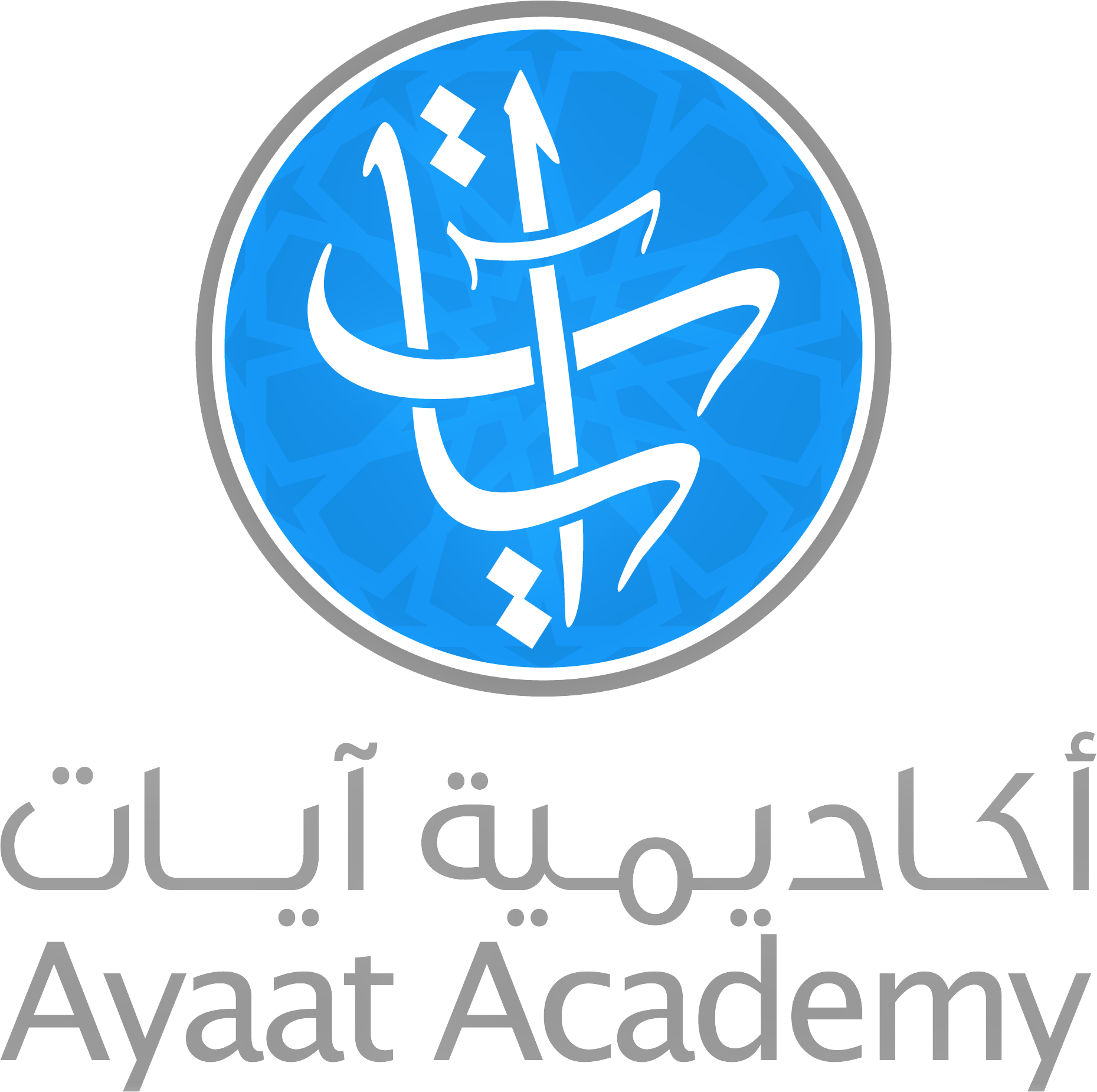 استفال وانفتاح
Istifah and Infitah
استعلاء وإطباق
Isti’la’ and Itbaq
استعلاء وانفتاح
Isti’la’ and Infitah
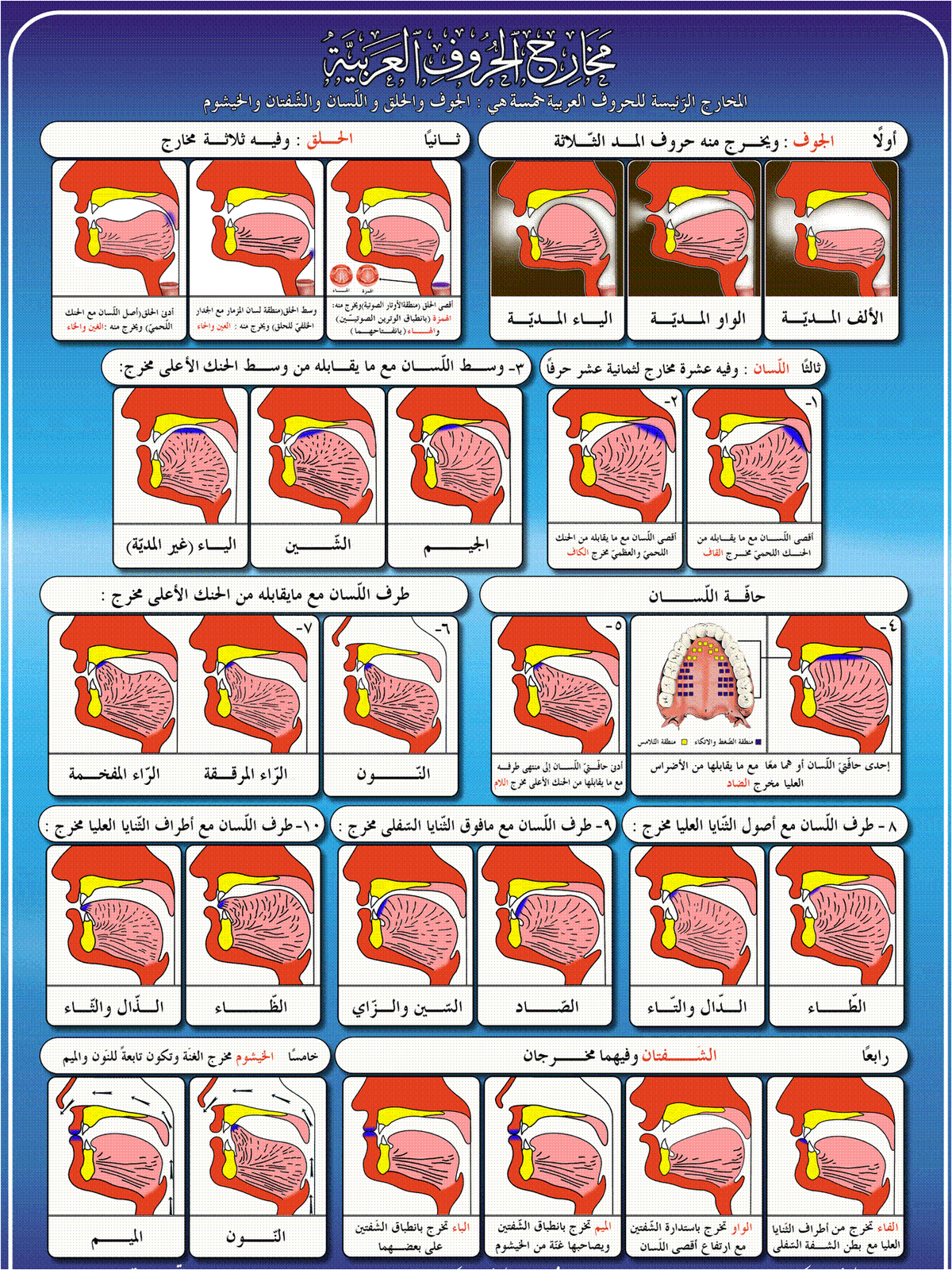 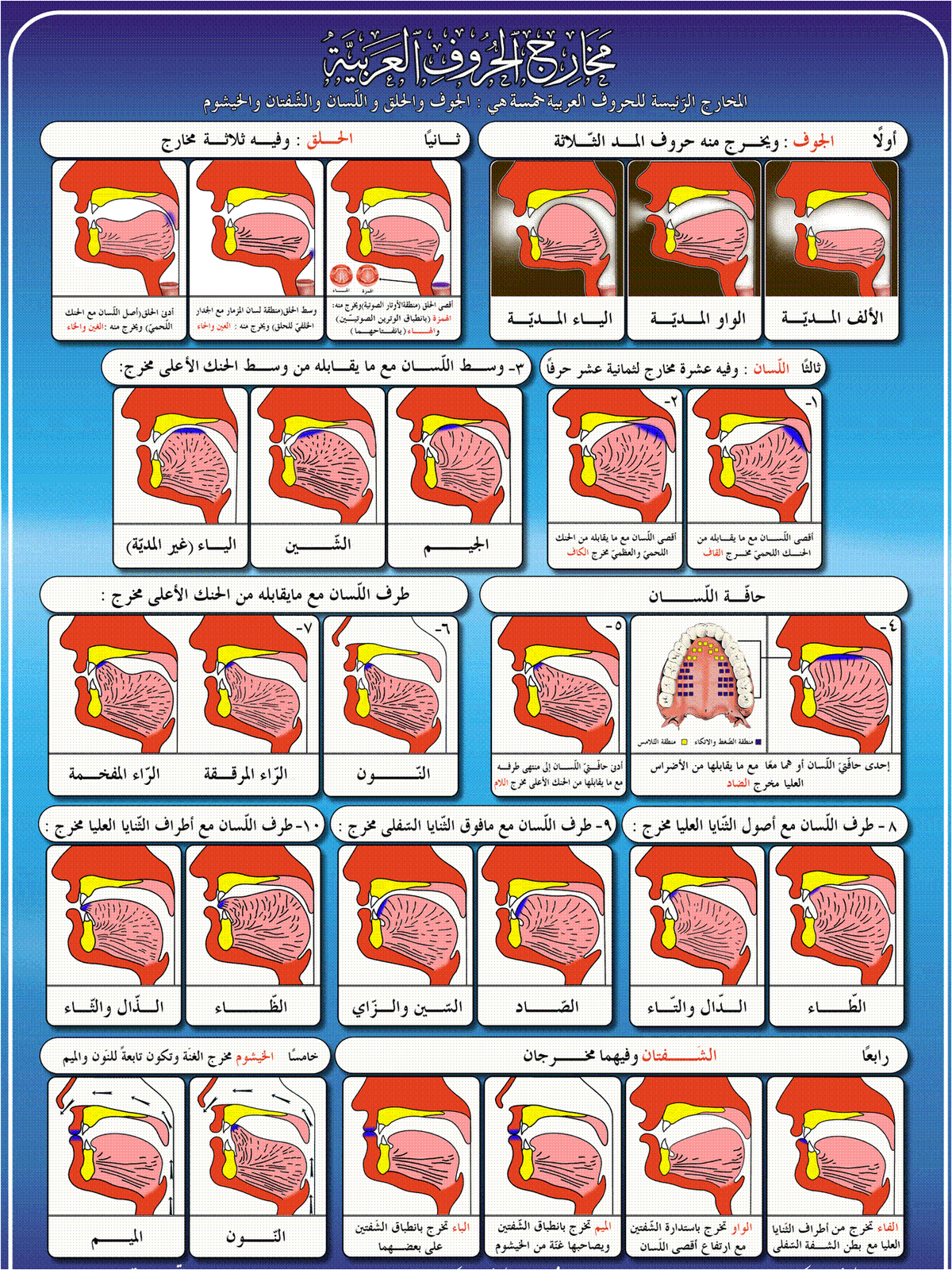 أولًا: الصفات التي لها ضد
First: opposing sifat
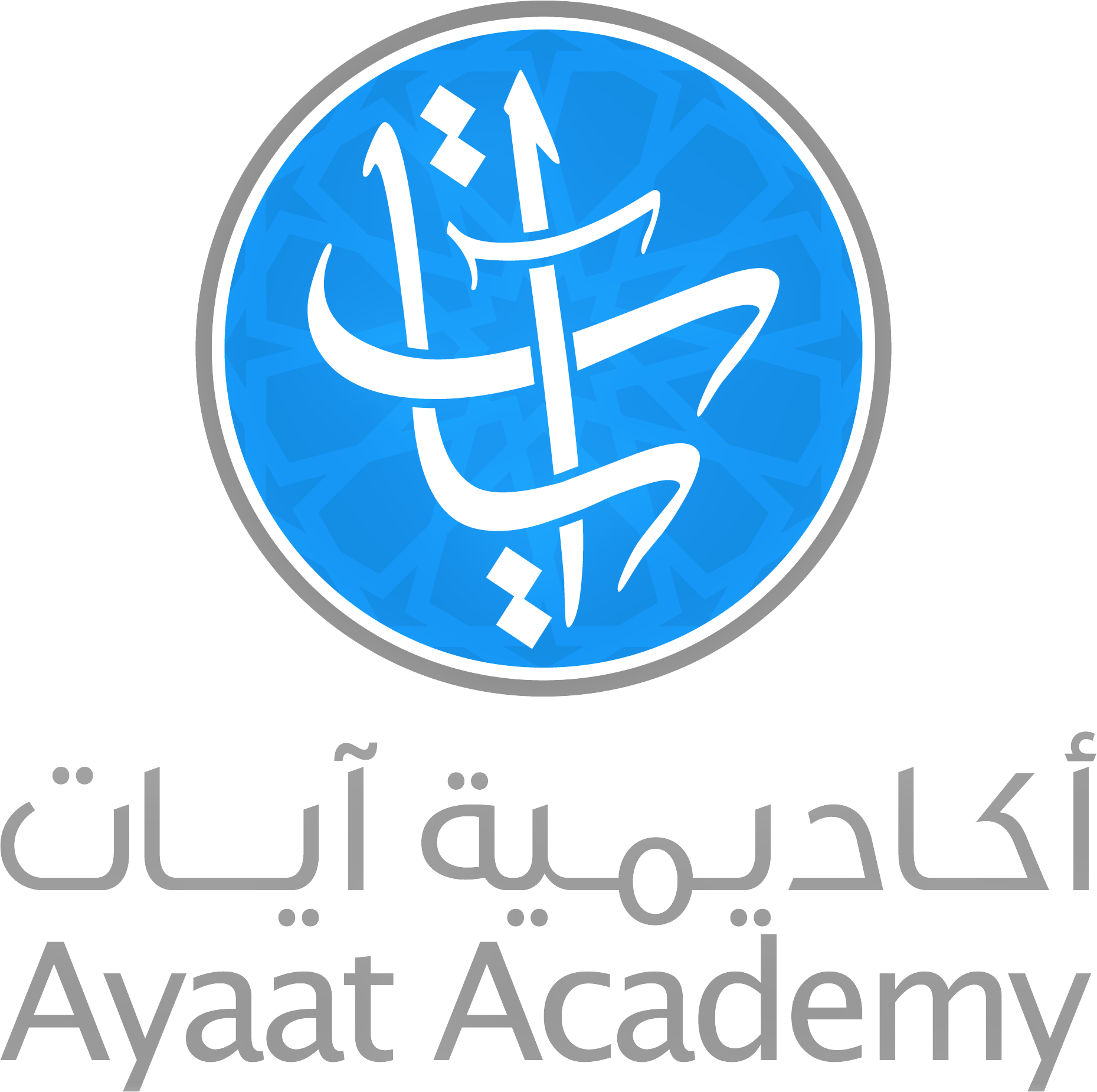 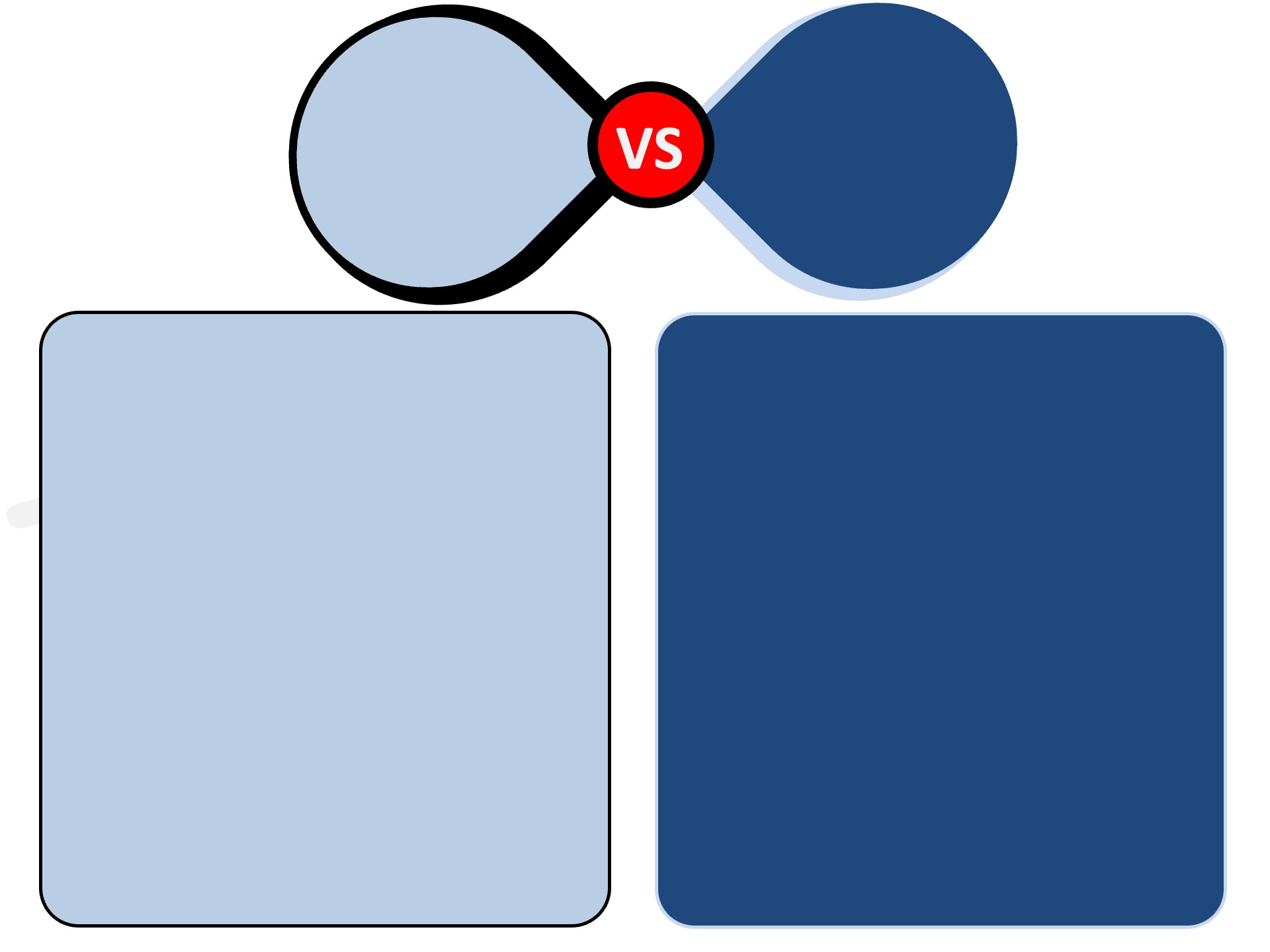 الإذلاق
Al-Idhlaq
حدة اللسان وطلاقته
Sharpness & fluency
الإصمات
Al-Ismat
الثقل أو المنع
Discontinuation
خفة وسهولة وسرعة النطق بالحرف لخروجه من ذلق اللسان أو الشفة

Sound flows easily and quickly because it comes out of the tip of the tongue or the lips
صعوبة النطق بالحرف لخروجه بعيدًا عن ذلق اللسان والشفة
Restraining the letters from the ability to form four or five-lettered words. It also implies a difficulty in pronouncing these letters
باقي الحروف
The rest of the letters
فَرَّ مِنْ لُب
ف ر م ن ل ب
أولًا: الصفات التي لها ضد
First: opposing sifat
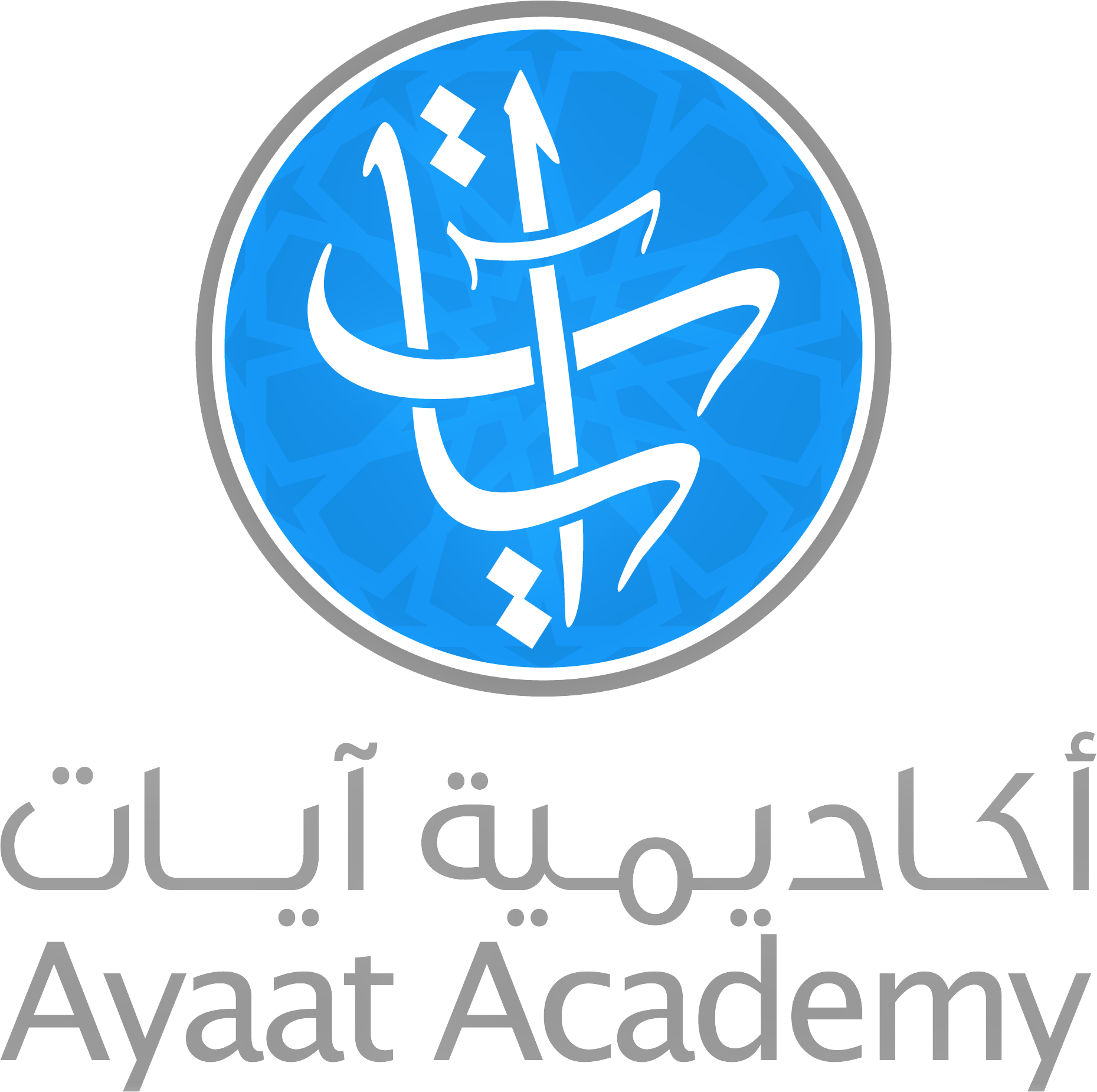 ذلق اللسان أو الشفة
Thalaq = tip of the tongue / the lips
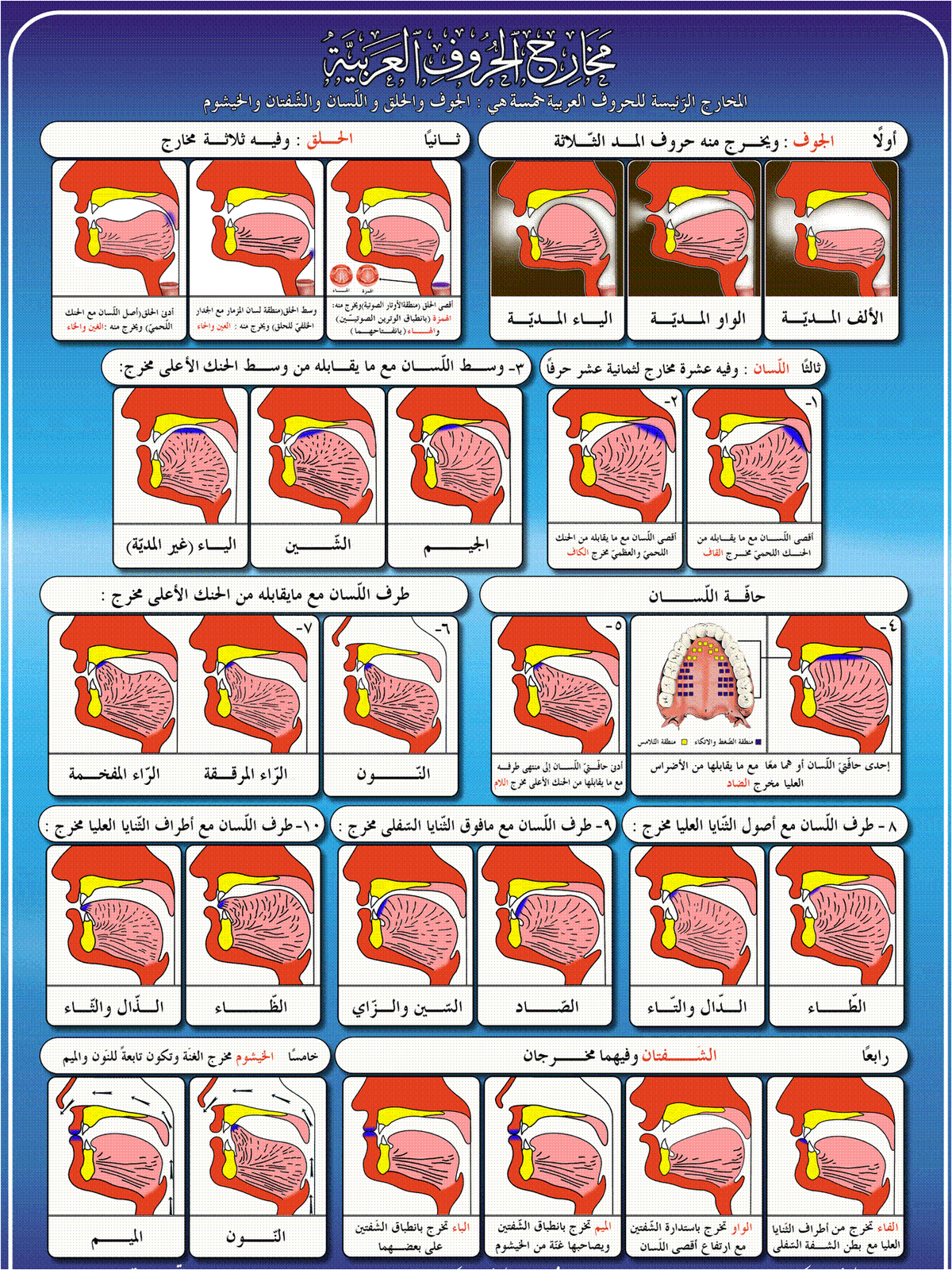 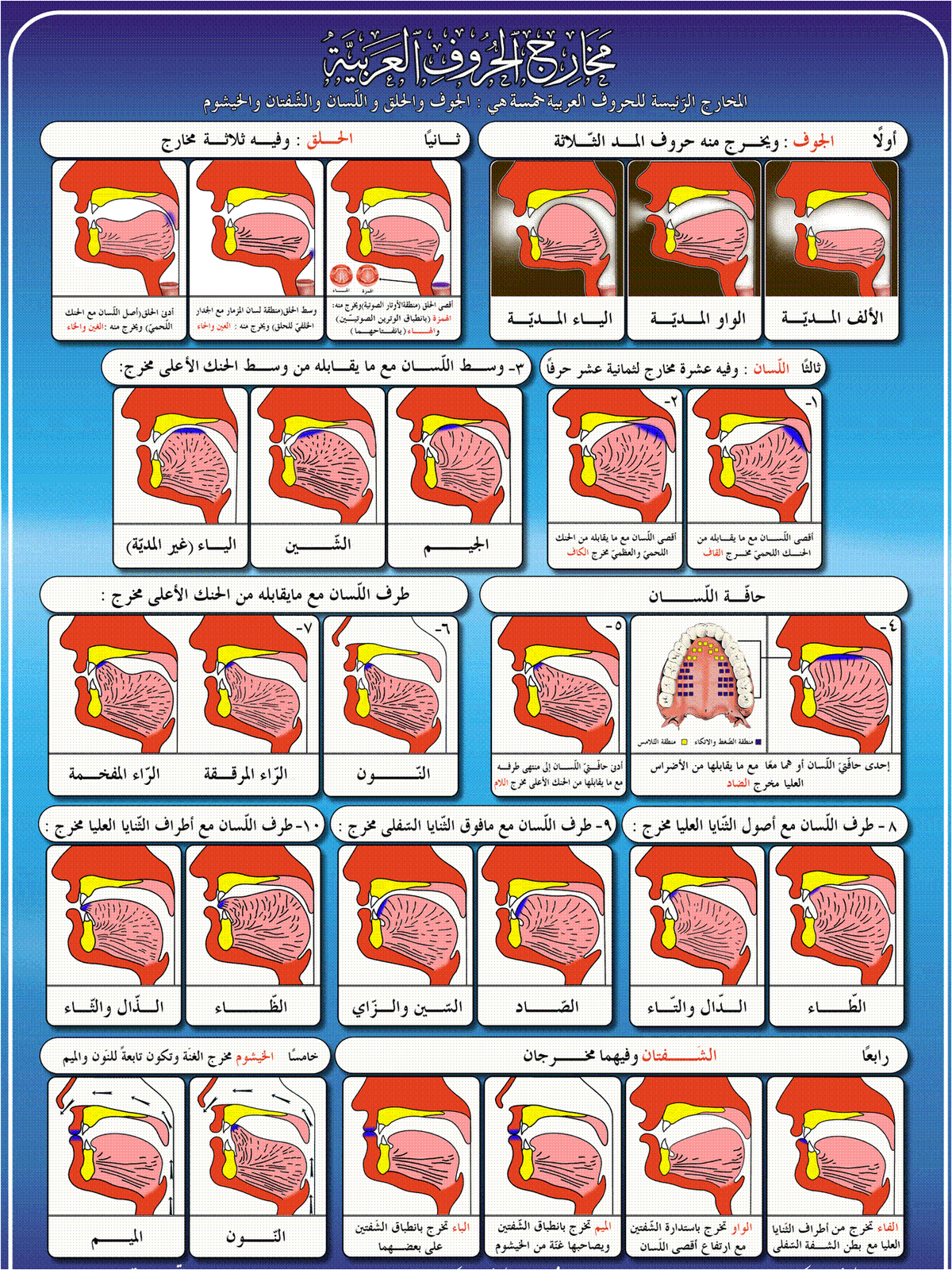 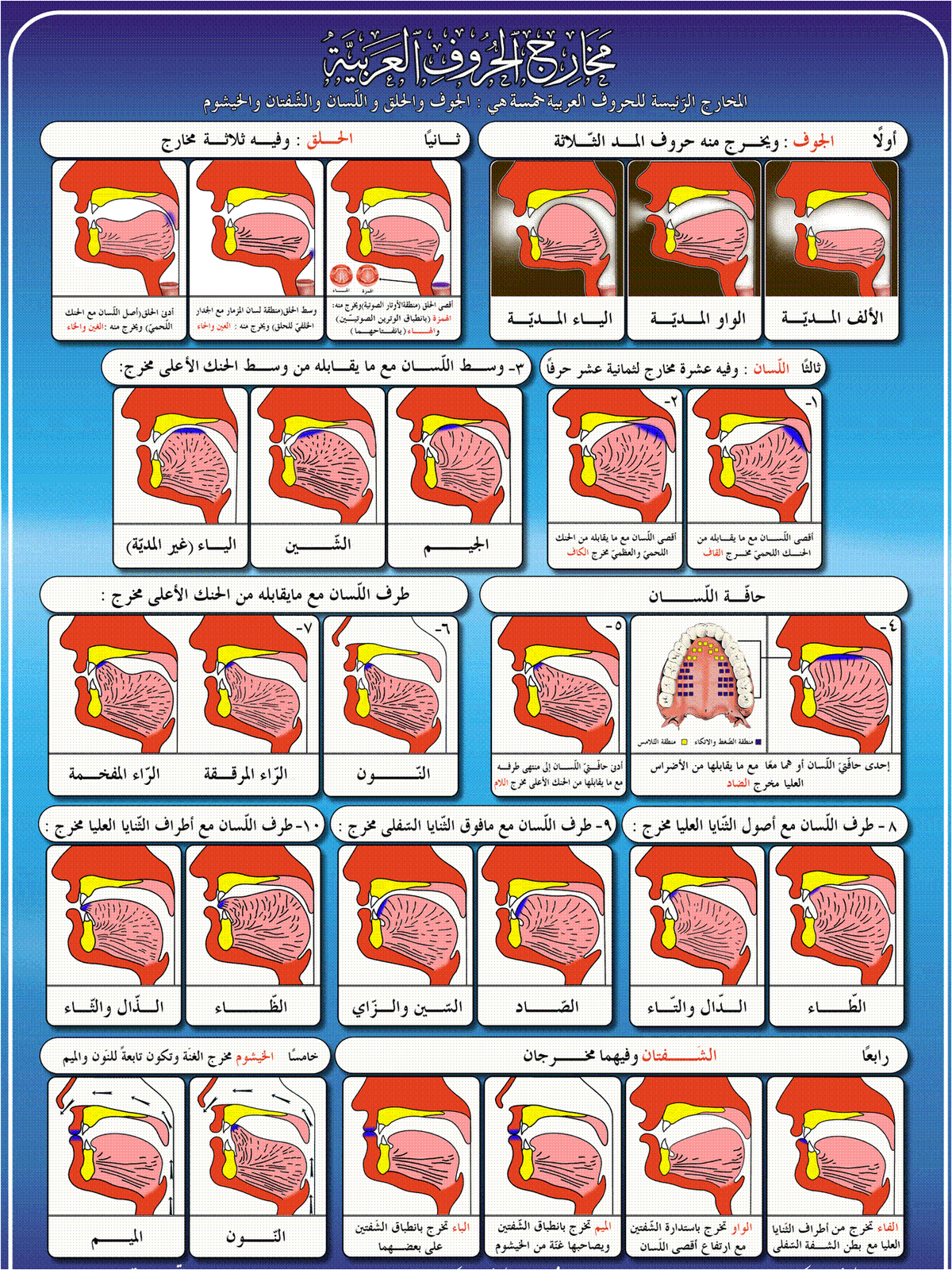 فَرَّ مِنْ لُب
فَرَّ مِنْ لُب
فَرَّ مِنْ لُب
الثالثة – الفصل الرابع
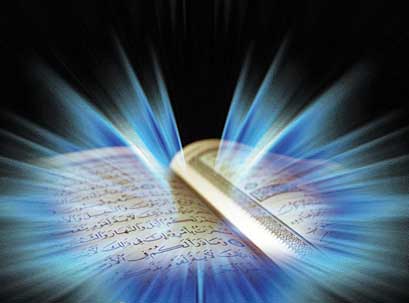 والله من وراء القصد
وهو يهدي السبيل
Jazakom Allah Khairan